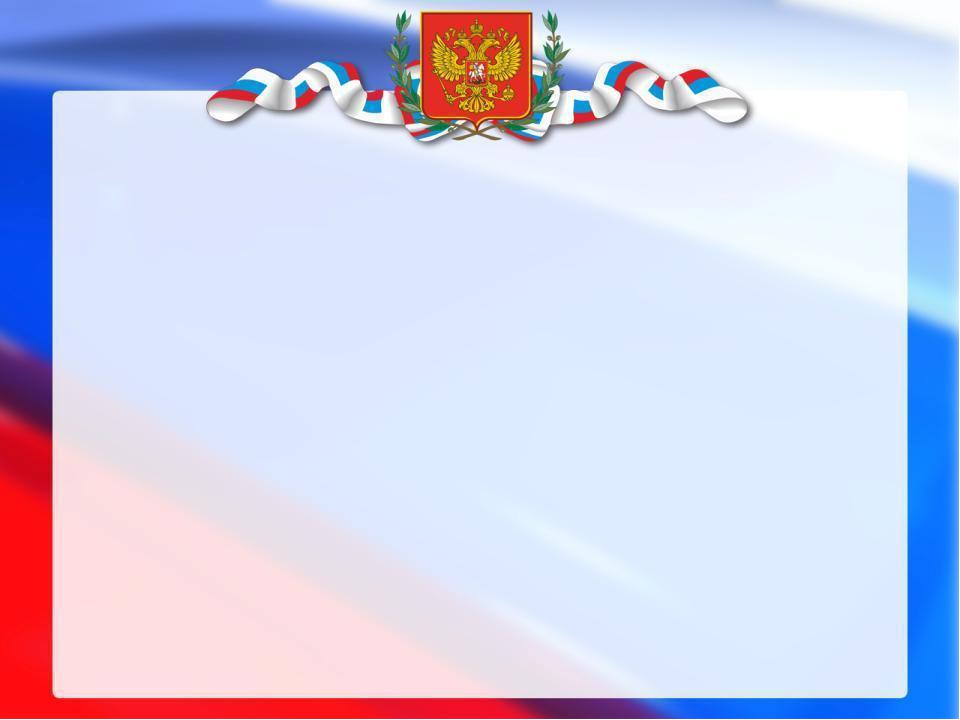 Москва  – столица     нашей Родиныи международный туристический центр
Презентацию подготовили ученицы 9-а класса   
Меликян Светлана и Красовицкая Диана
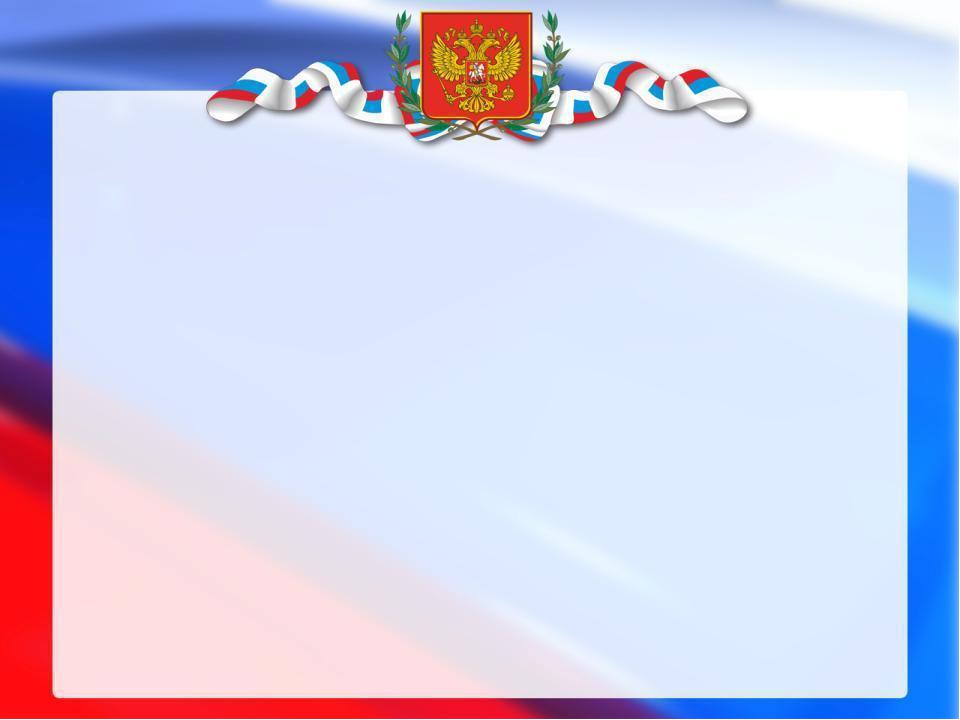 Цель проекта:
Расширить знания сверстников о достопримечательностях и значении Москвы, как культурного и туристического центра России.
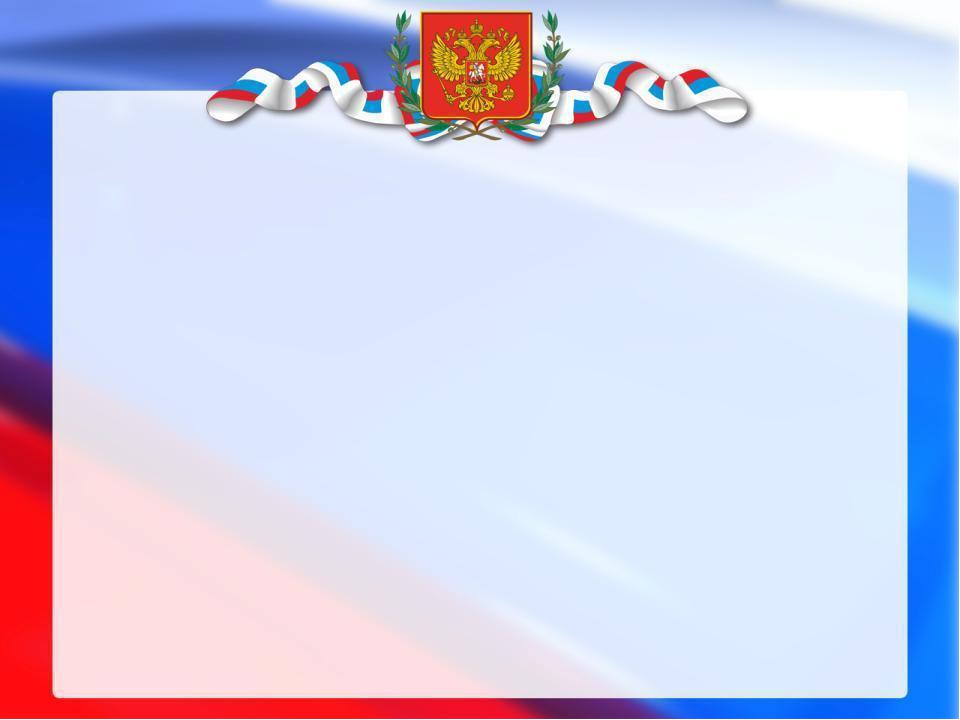 Актуальность темы:
Для того, чтобы мы стали настоящими патриотами своей Родины, необходимо прививать любовь и уважение к своей стране. Москва – часть России, часть Родины, самый главный город.
Чтобы наши сверстники смогли оценить значении Москвы для России, нужно поближе познакомить их с культурной ценностью Москвы, с её героическим прошлым. Ведь от их усилий в будущем зависит процветание нашей страны.
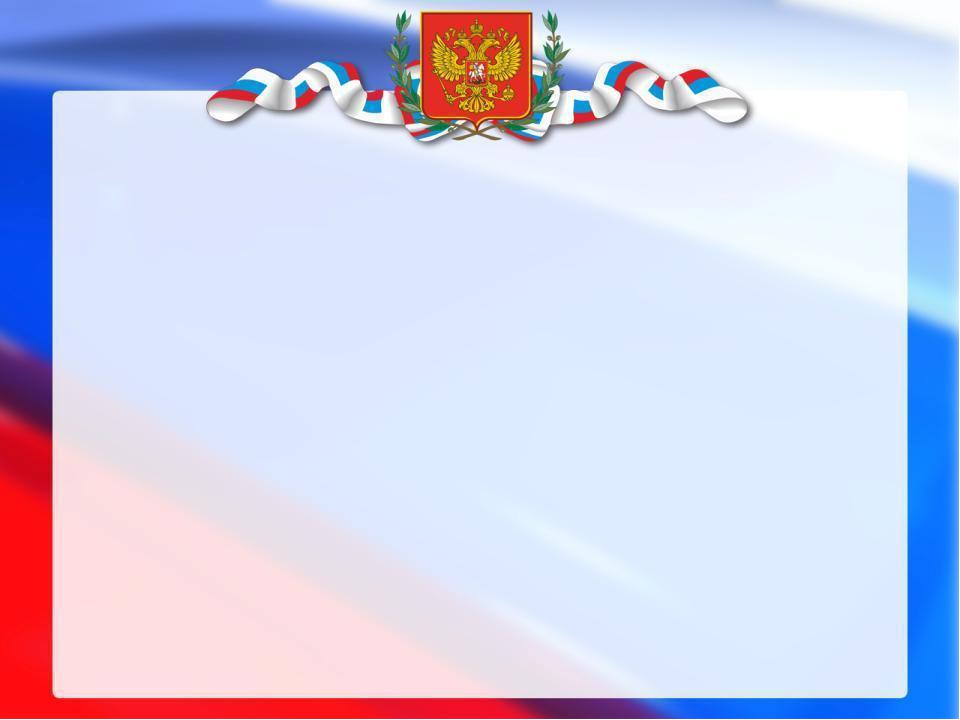 Проблема:
У нас имеются представления о главном городе России, но этих знаний недостаточно для того, чтобы пришло понимание значимости Москвы- столицы для страны в целом и для каждого россиянина в частности.
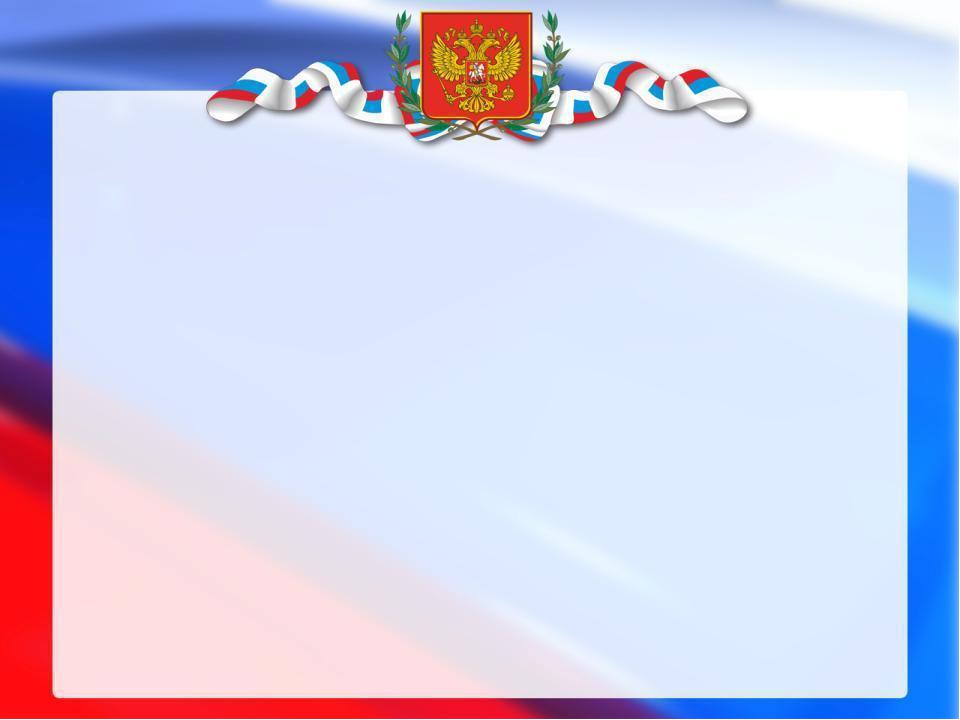 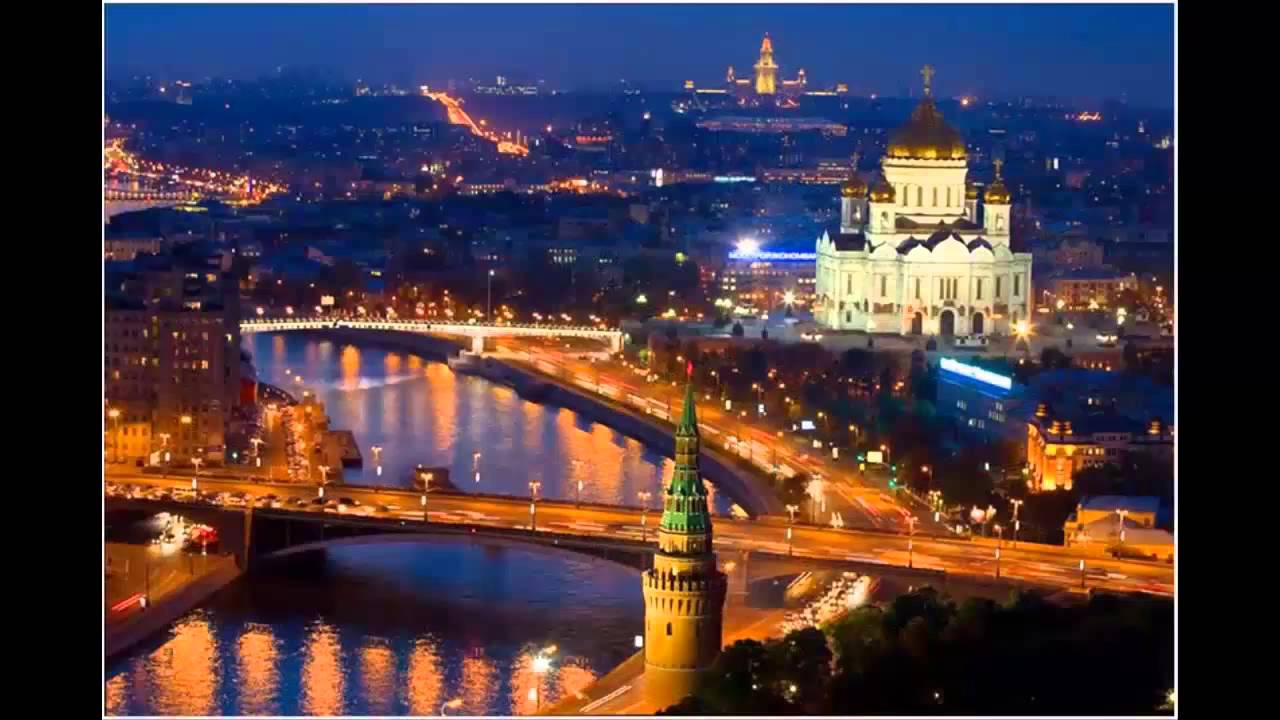 Москва - столица и крупнейший город России, экономический, политический, культурный, научный и туристический центр страны.
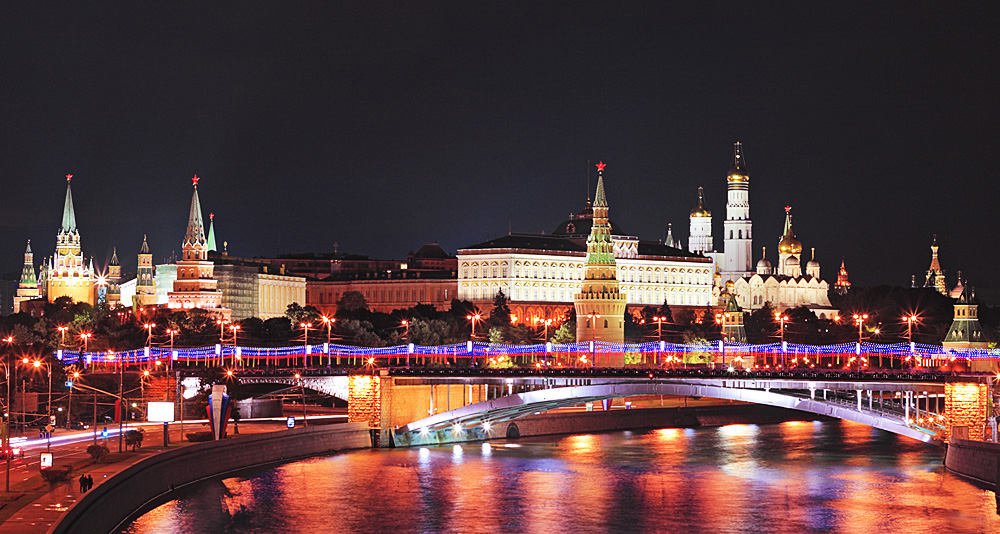 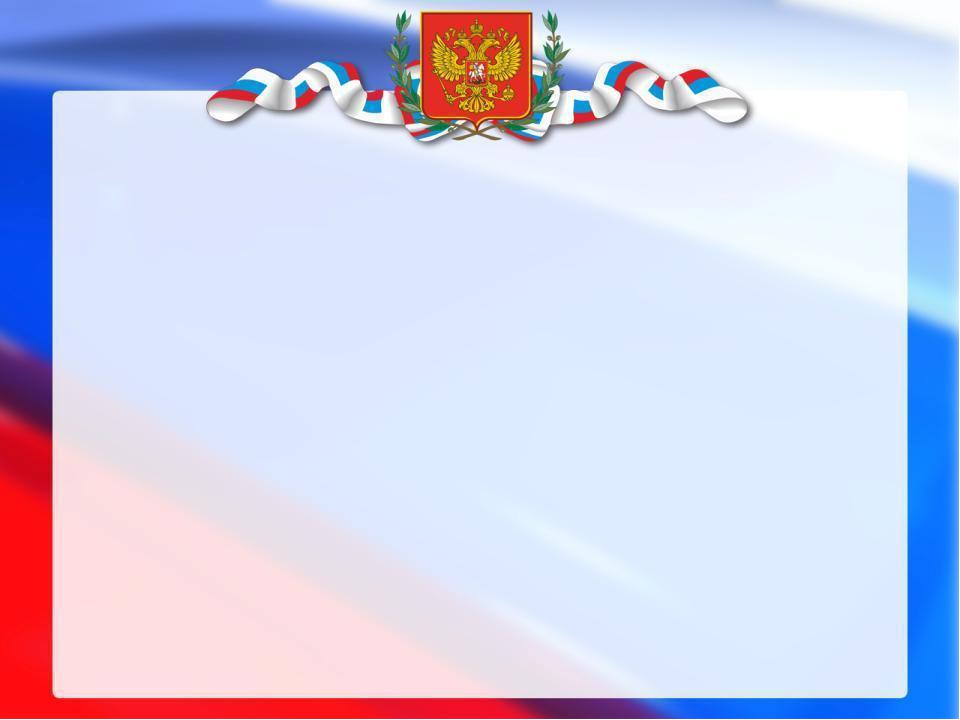 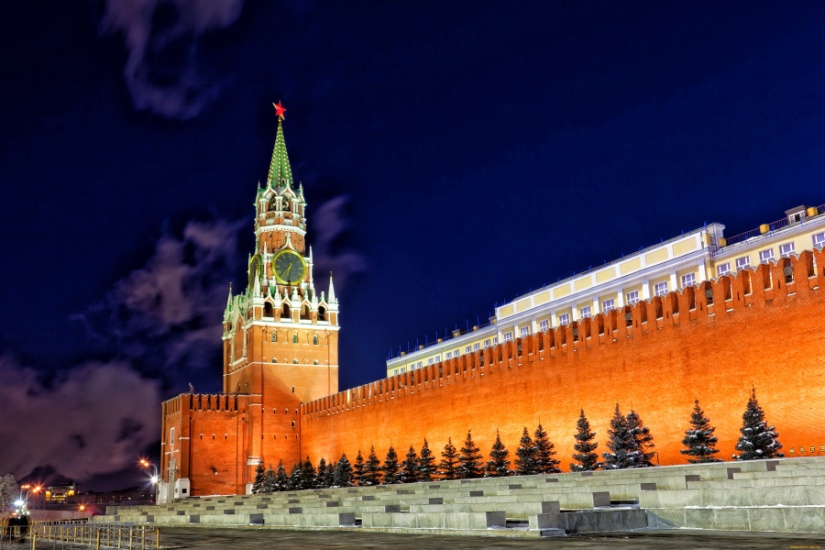 Три главных достопримечательности Москвы – это Кремль, Красная площадь и Арбат. 
Естественно, достопримечательностей сотни, и очень важных, но в любую экскурсию по Москве туристу предлагаются, в первую очередь, именно эти три места.
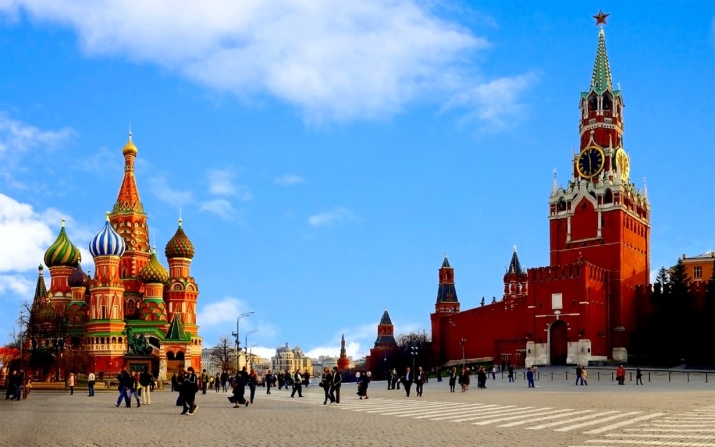 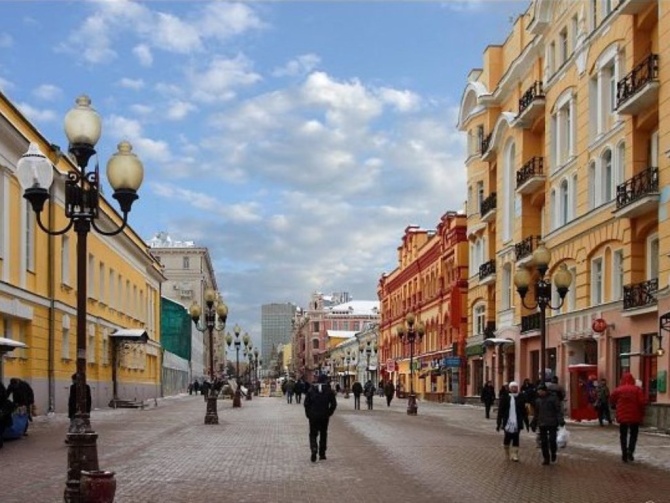 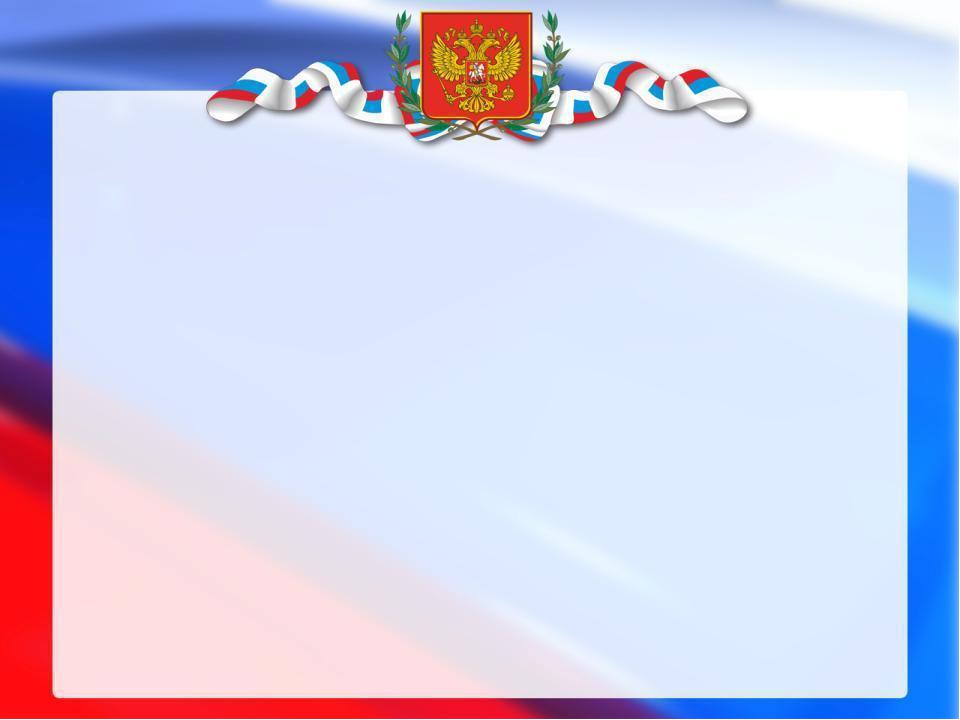 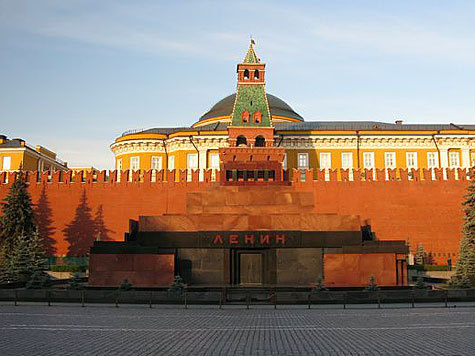 Мавзолей В.И. Ленина
Мавзолей Ленина был возведен 27 января 1924 года для увековечения тела коммунистического вождя. Теперь это не только усыпальница, памятник социалистического строя, но и музей на Красной площади в Москве. Мавзолей имеет значение великого наследия и исторической ценности коммунистов. Также он является объектом, охраняемым ЮНЕСКО. Кроме того, он неотъемлемая часть Красной площади.
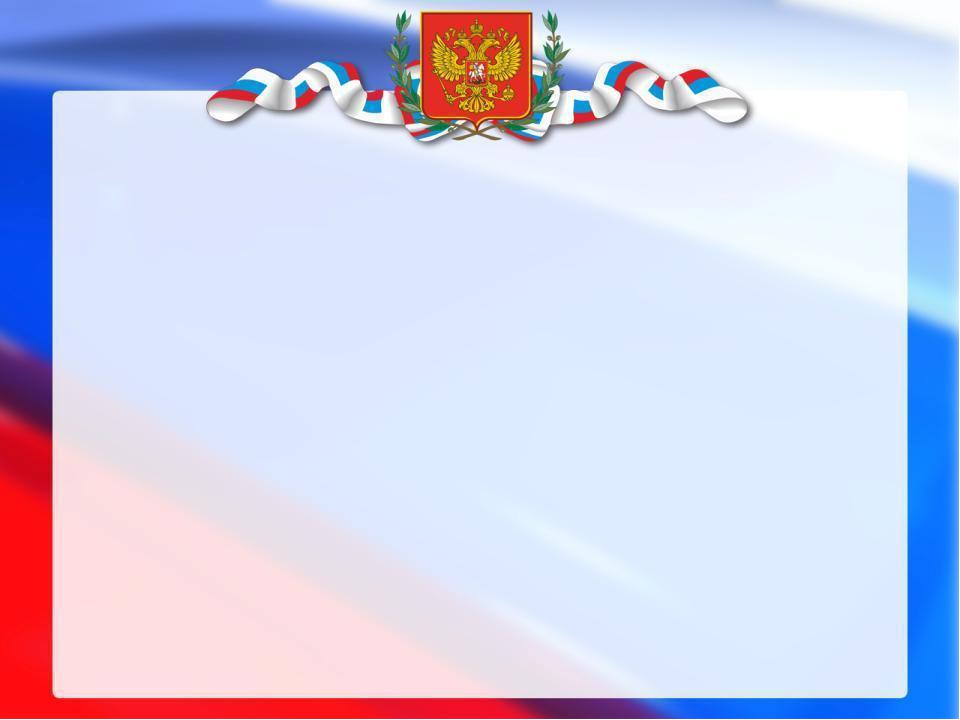 Алмазный фонд Московского Кремля
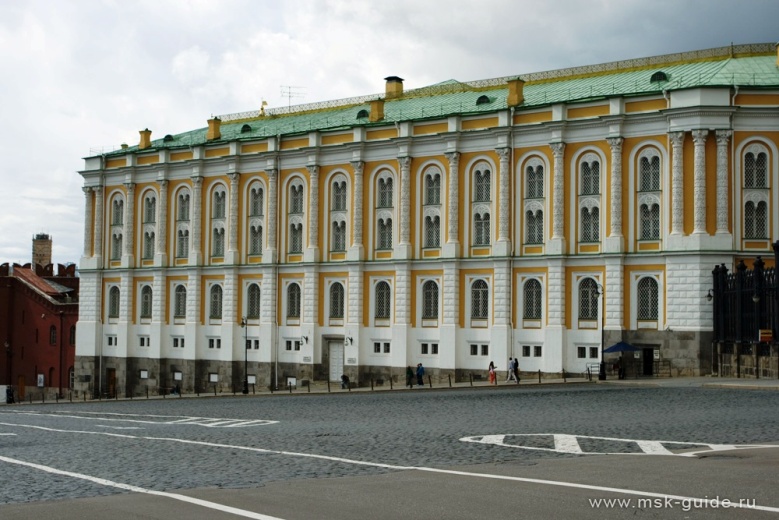 Алмазный фонд Московского Кремля экспонирует российскую коллекцию ювелирных изделий. Он расположен в нижнем этаже здания Государственной Оружейной палаты.
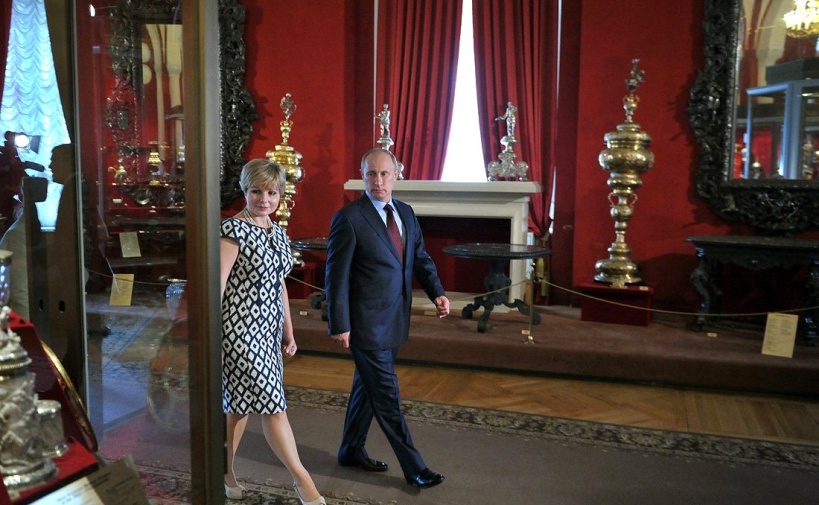 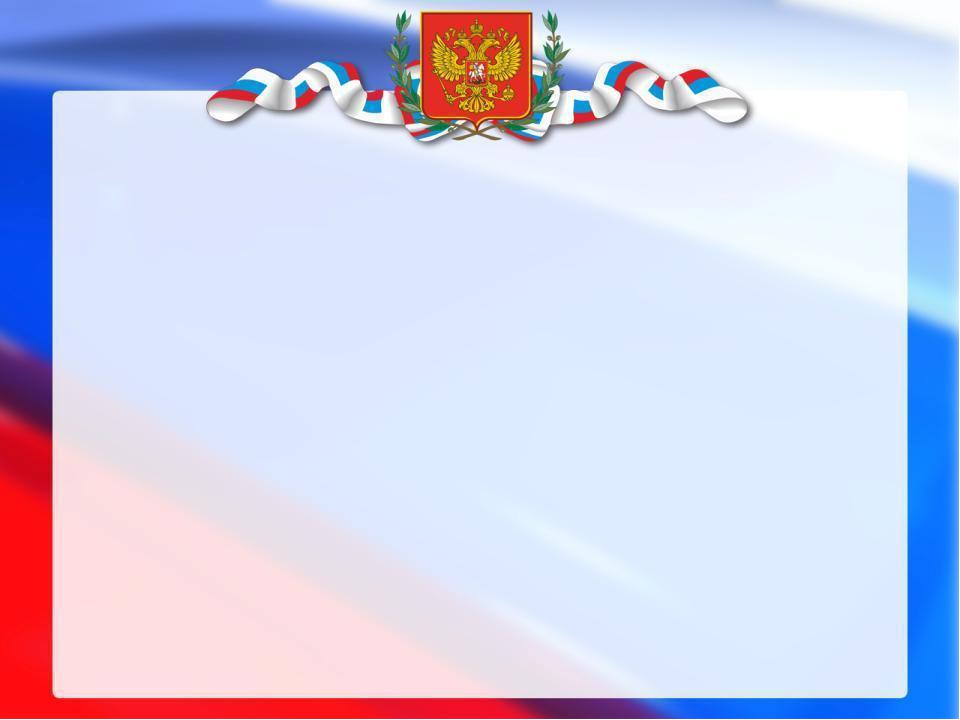 Третьяковская галерея
Государственная Третьяковская галерея – художественный музей в Москве, основанный в 1856 году купцом Павлом Третьяковым и имеющий одну из самых крупных в мире коллекций русского изобразительного искусства. Её коллекция насчитывает 1276 картин, 471 рисунок и 10 скульптур русских художников, а также 84 картины иностранных мастеров.
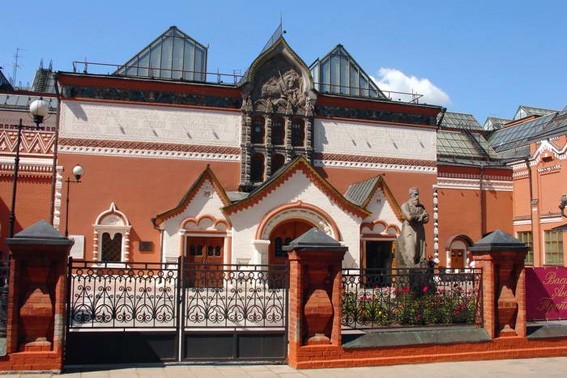 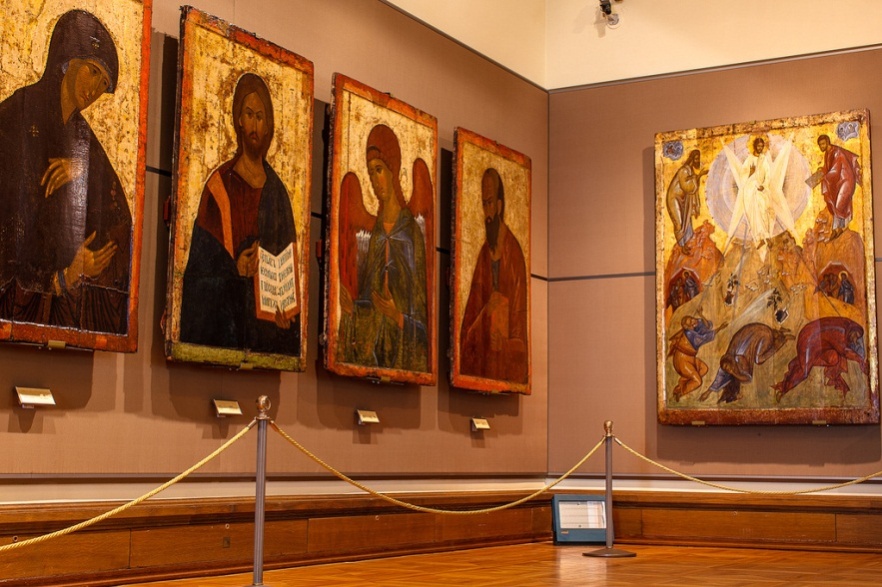 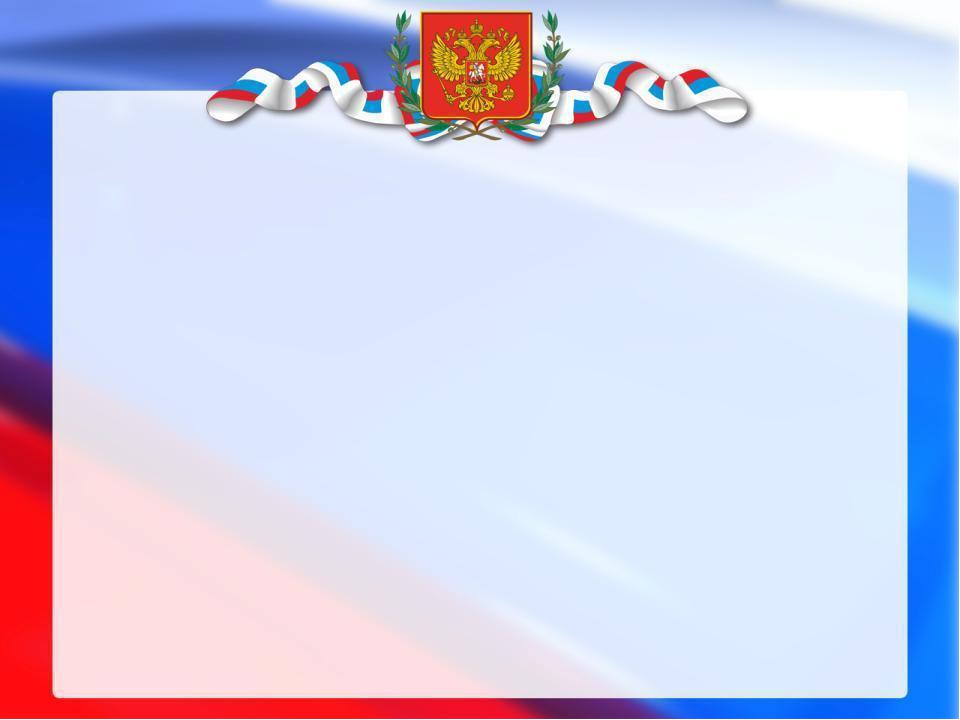 Поклонная гора
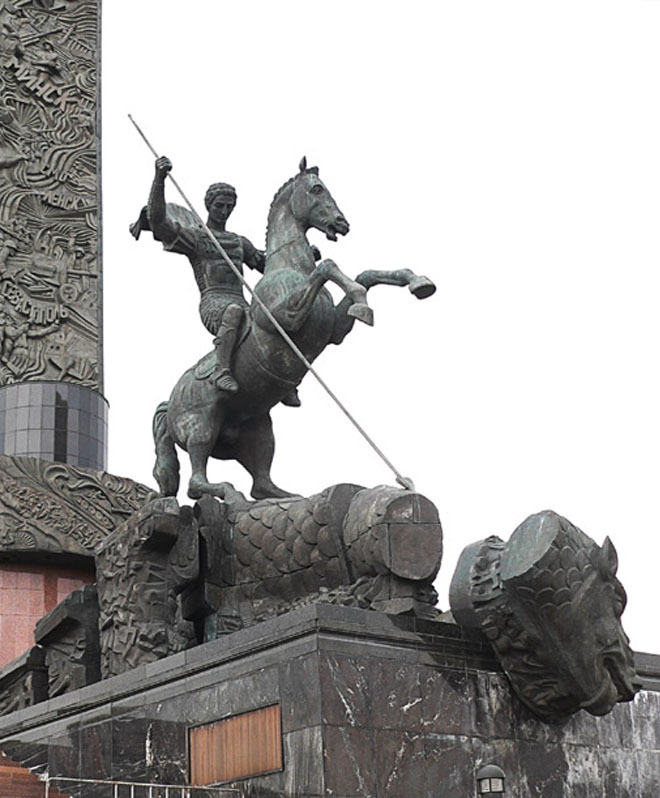 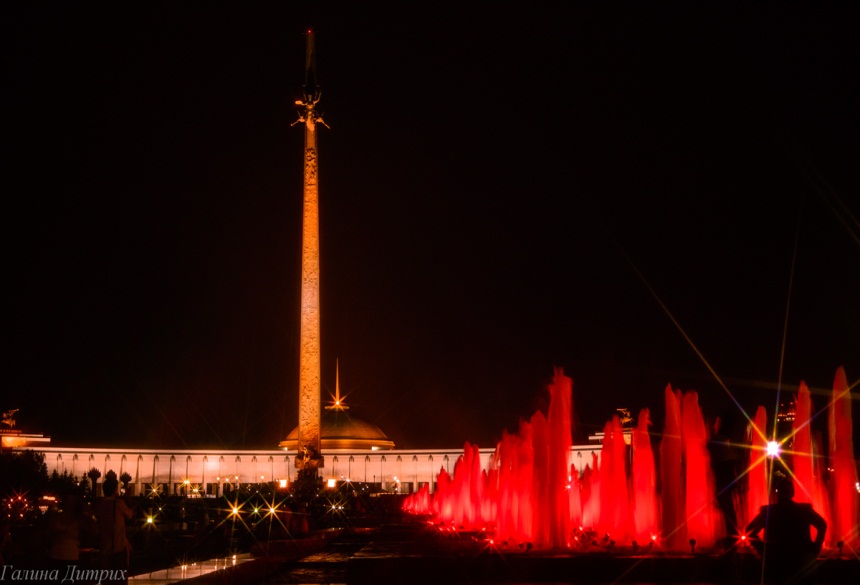 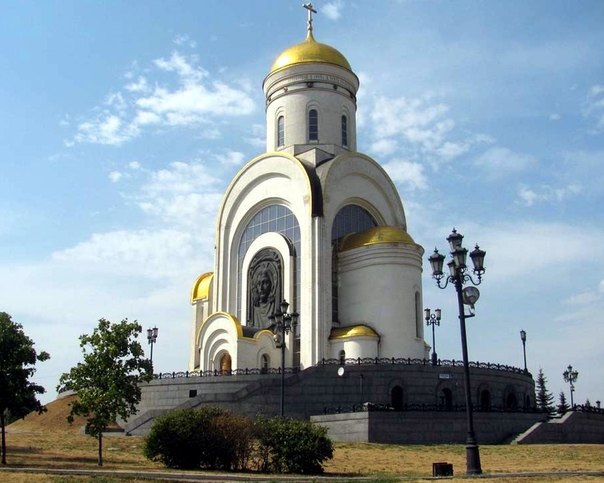 Поклонная гора или Парк Победы - мемориальный парк в Москве, созданный для восславления и увековечивания памяти погибших и пропавших без вести в Великой Отечественной войне. Со всех концов страны сюда приезжают граждане России, чтобы отдать дань уважения защитникам Отечества.
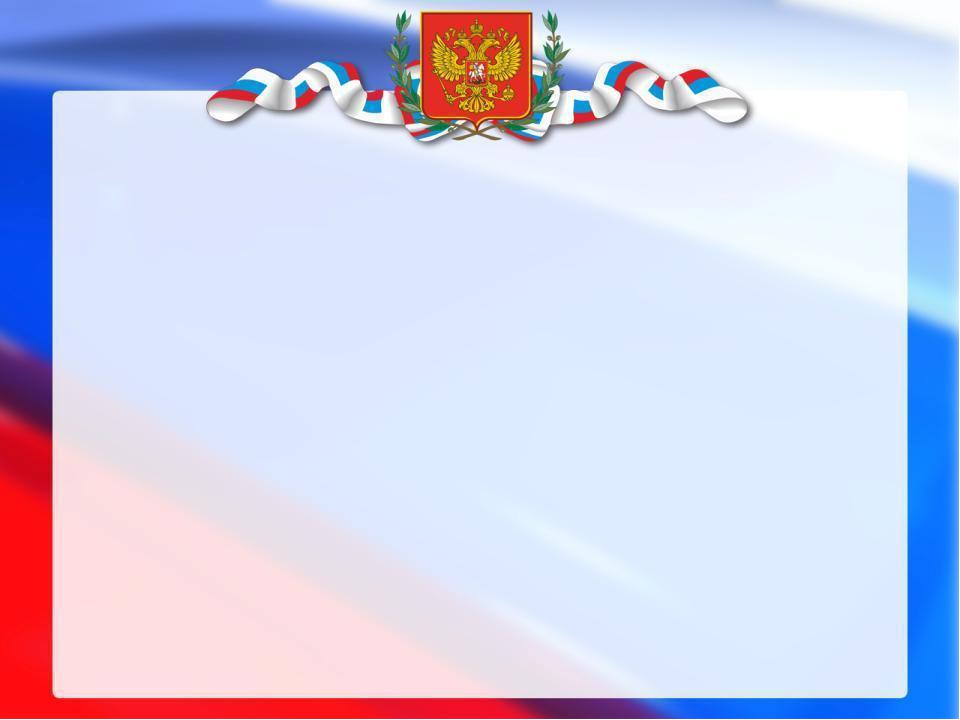 ВДНХ - выставка достижений народного хозяйства. Входит в 50 крупнейших выставочных центров мира. Выставочный комплекс был официально открыт в 1939 году как «Всесоюзная сельскохозяйственная выставка» и действовал до 1941 года. Фонтан «Дружба народов» - это один из главных символов ВДНХ. Вокруг него установлены, покрытые сусальным золотом, 16 девушек, символизирующих республики СССР.
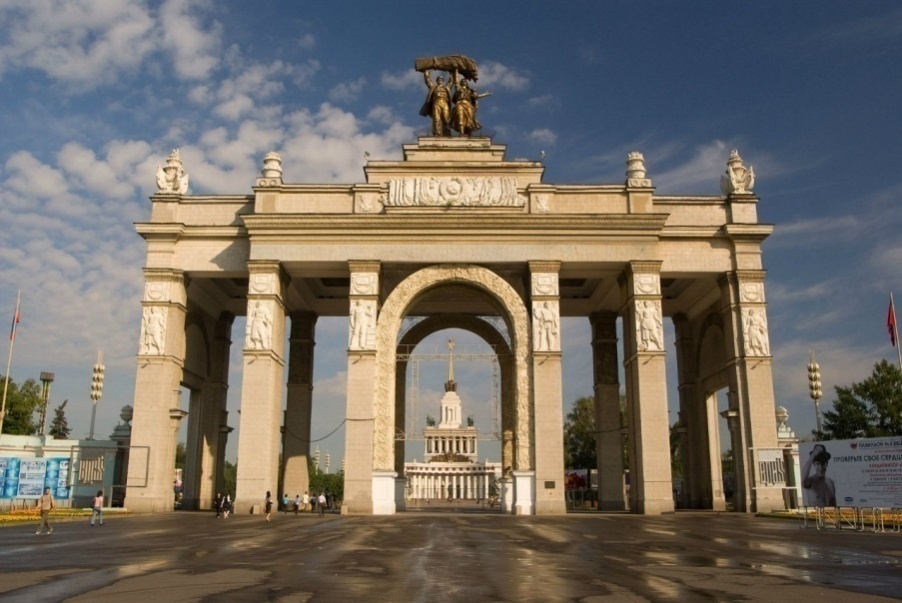 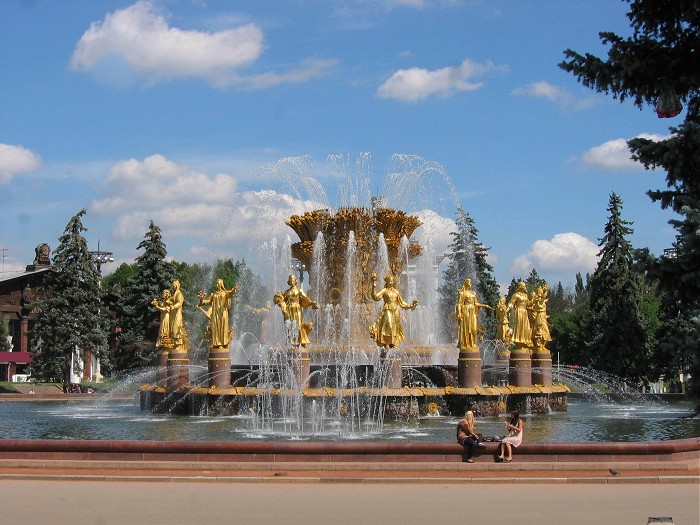 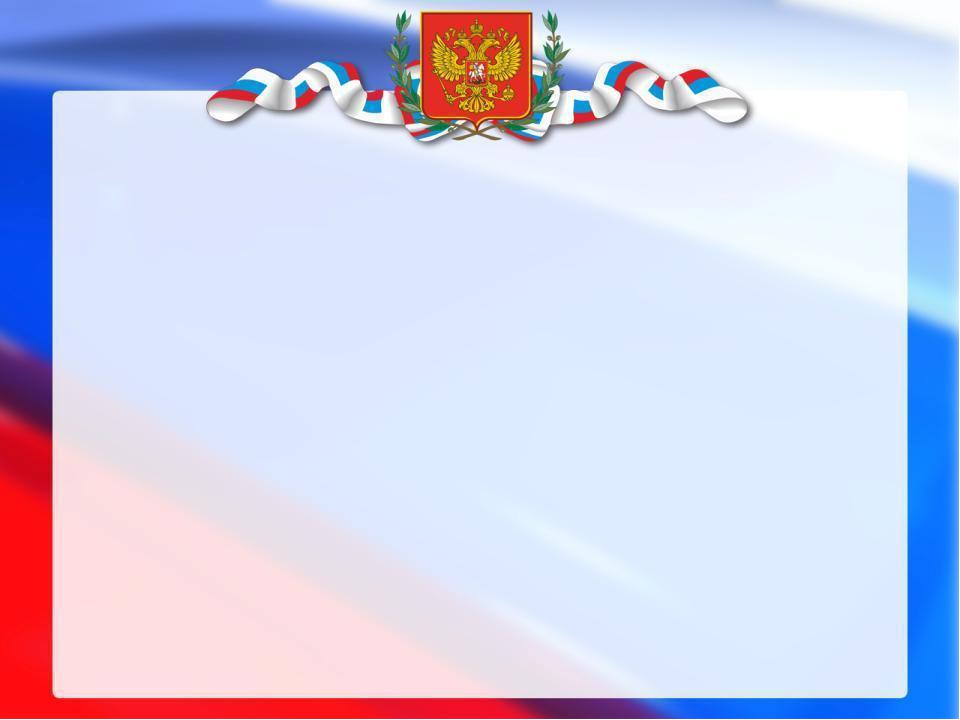 Аллея Космонавтов
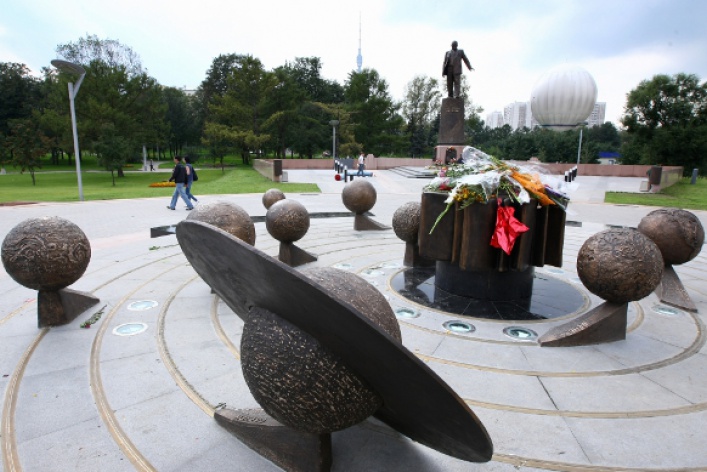 Память о достижениях советских космонавтов и ученых в Москве была увековечена в том числе созданием мемориальной Аллеи Космонавтов на северо-западе столицы.
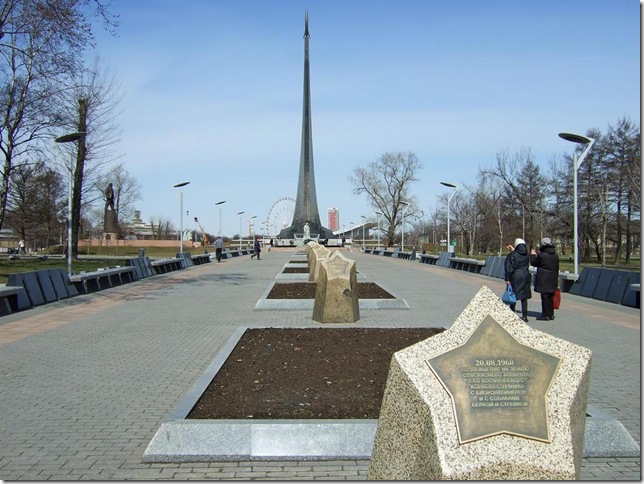 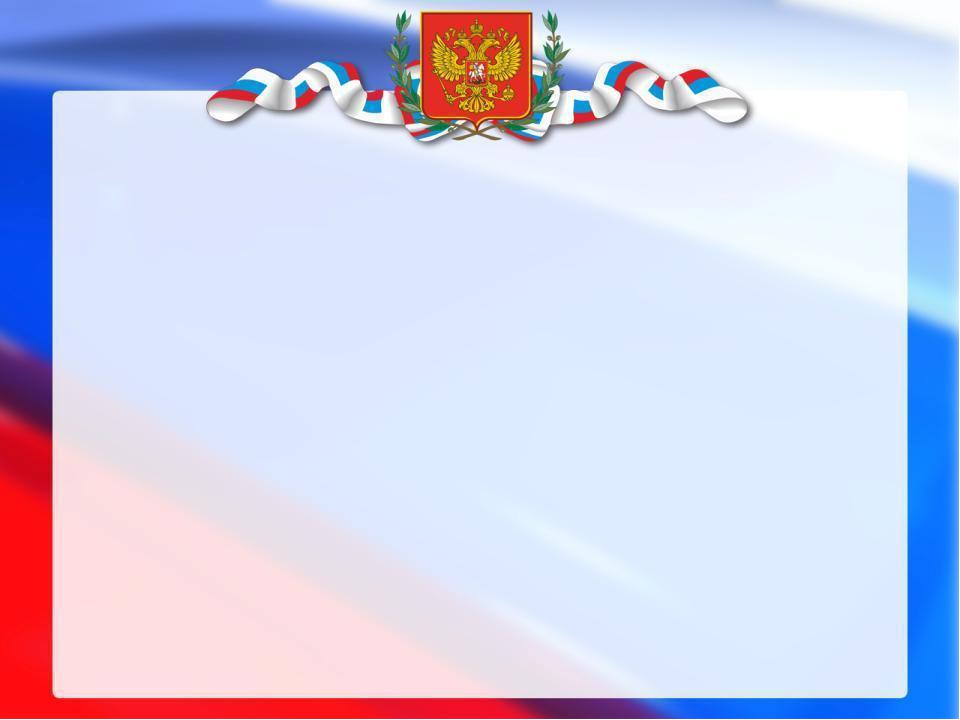 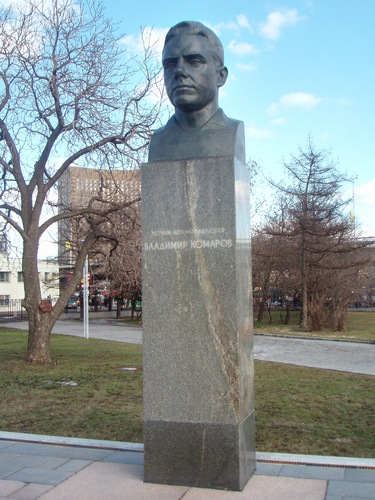 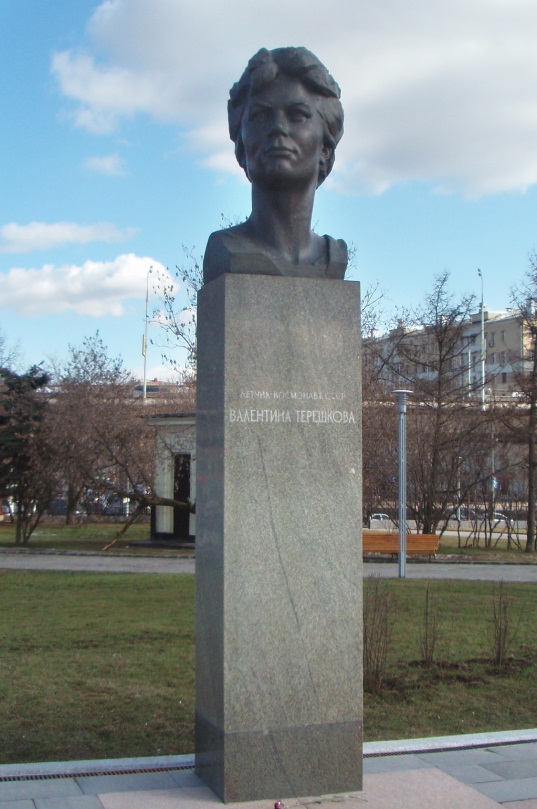 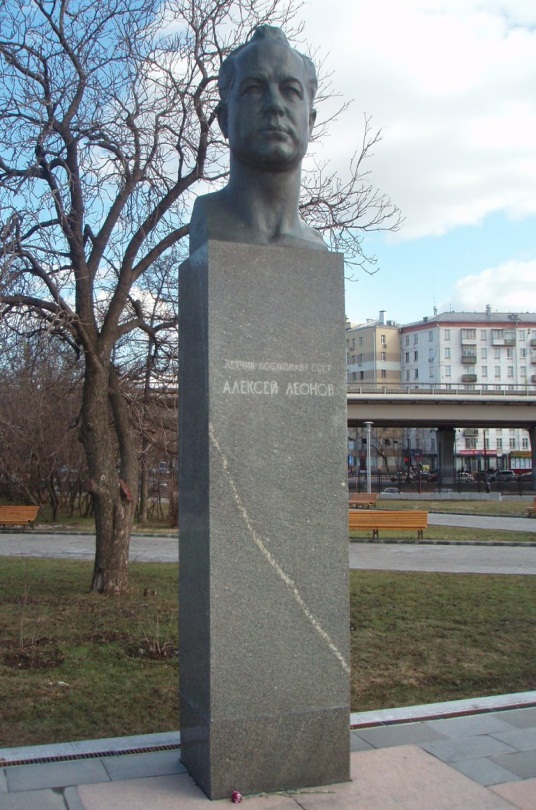 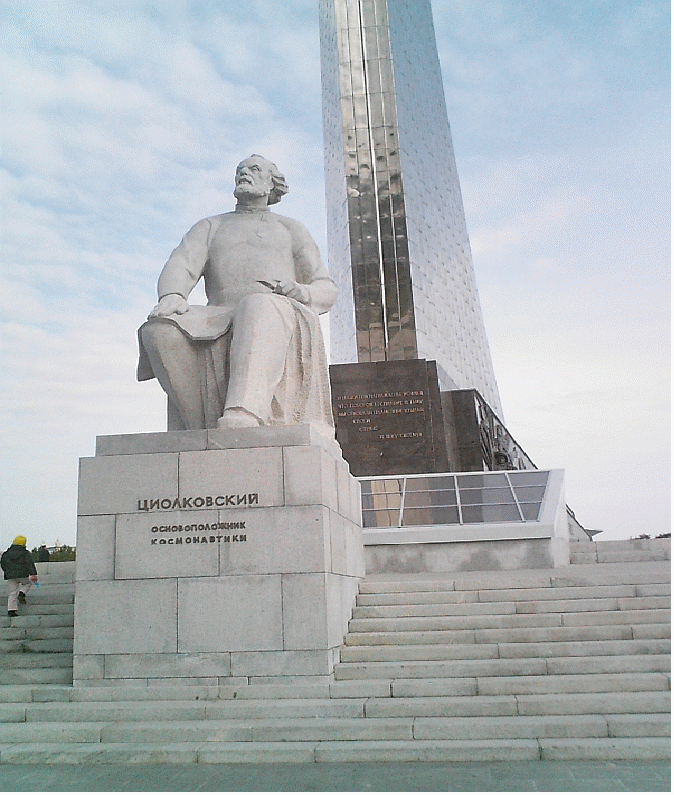 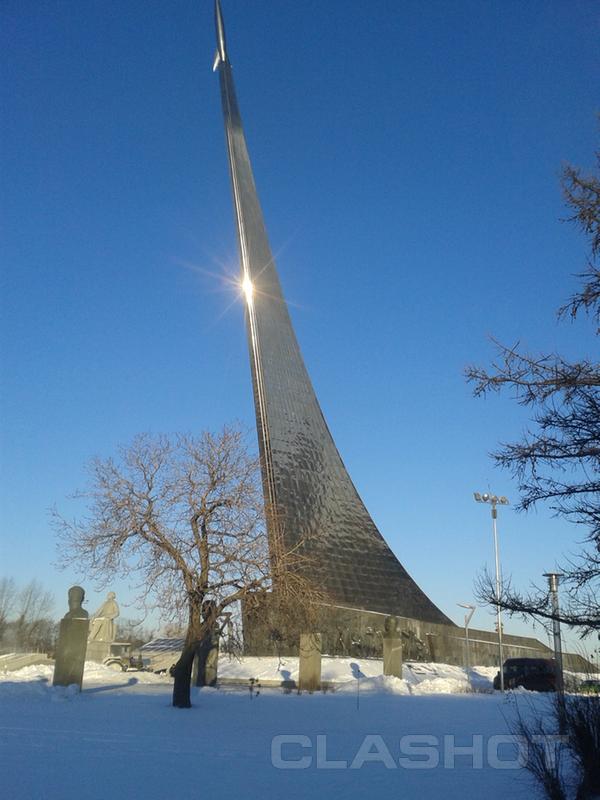 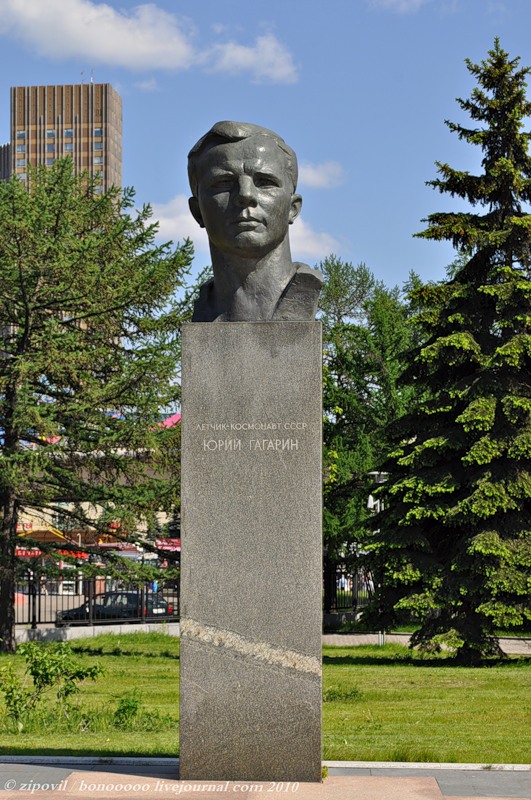 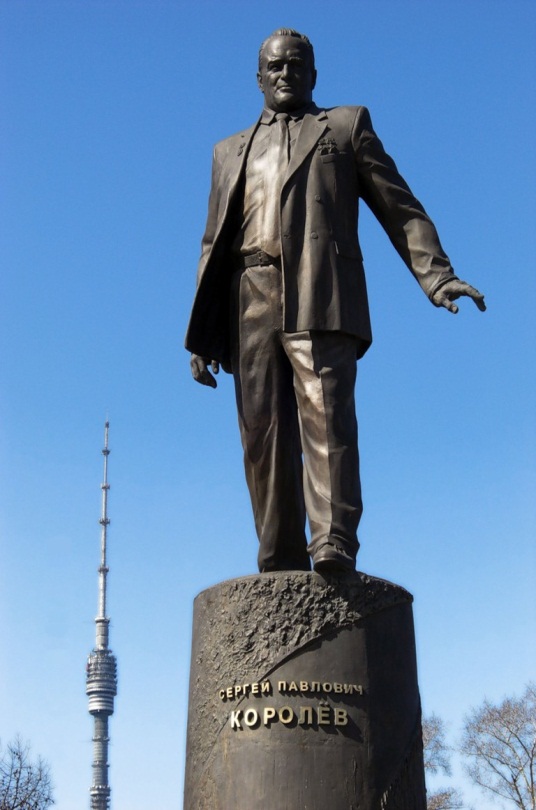 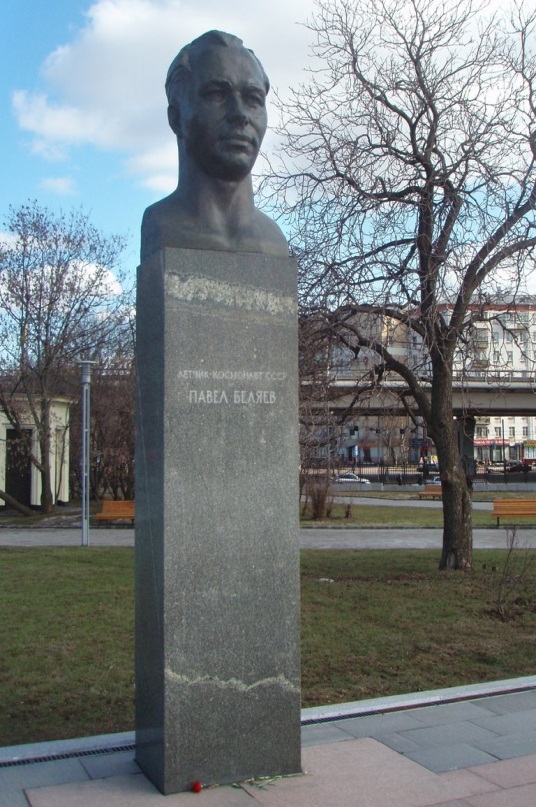 Среди тех, чьи заслуги были увековечены на аллее – первый космонавт мира Юрий Гагарин, первая женщина-космонавт Валентина Терешкова, учёный и конструктор Сергей Королёв, космонавты Владимир Комаров, Павел Беляев и Алексей Леонов. Завершает эту аллею славы советской науки памятник основоположнику космической теории Константину Циолковскому и стометровый монумент «Покорителям космоса».
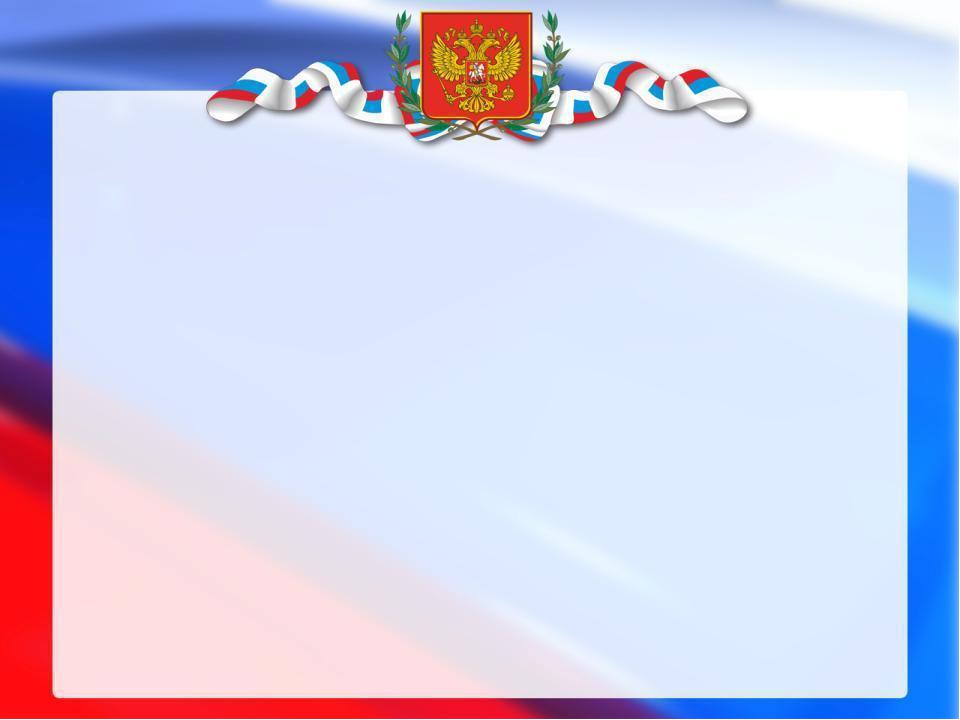 Нельзя обойти вниманием и величественные соборы, такие, как собор Василия Блаженного, храм Христа Спасителя, и  Новодевичий монастырь.
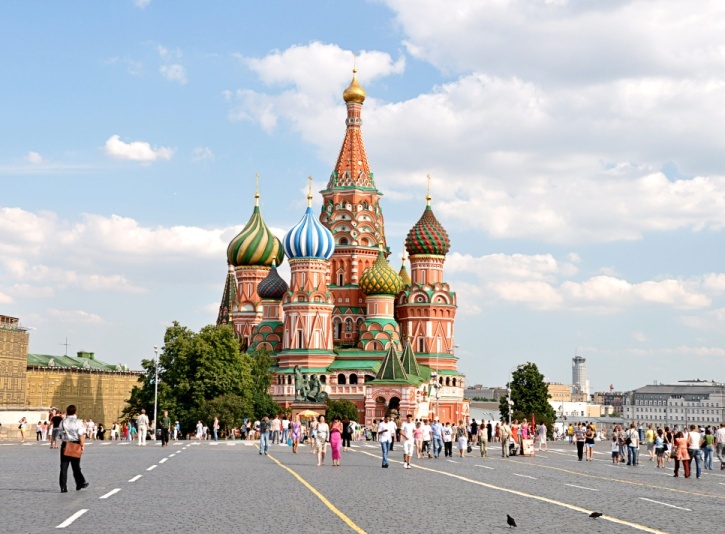 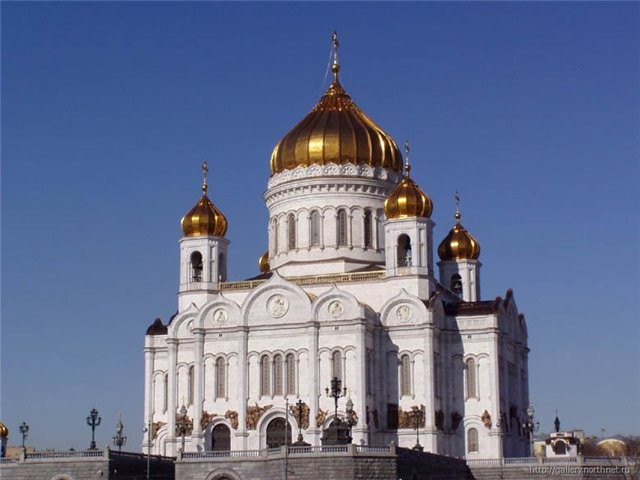 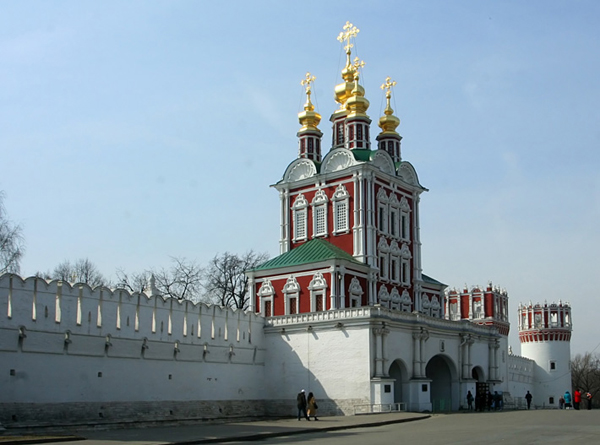 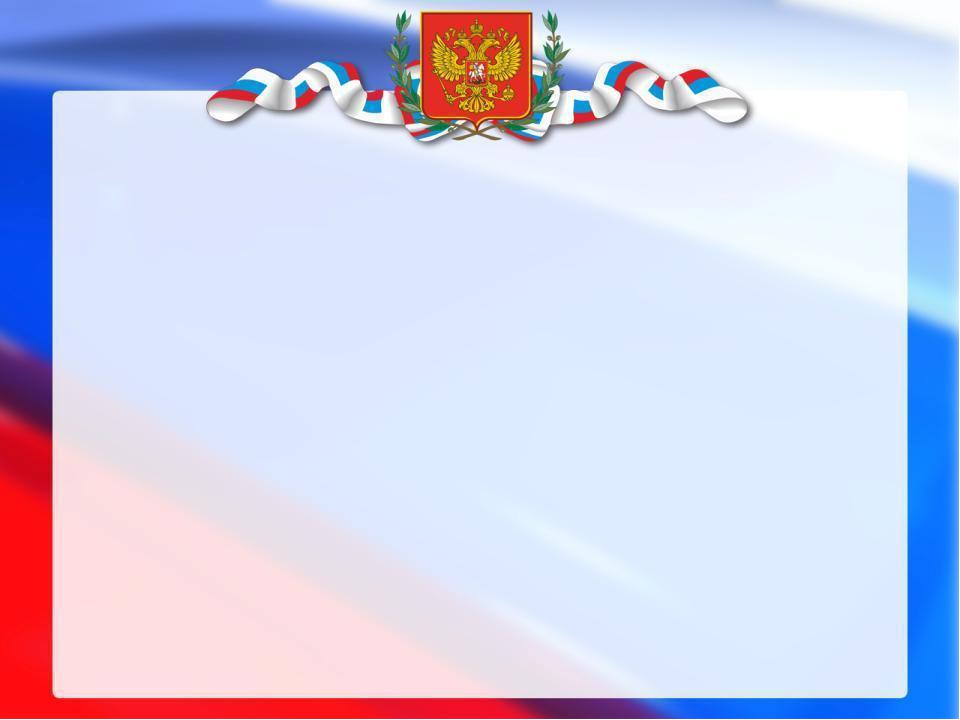 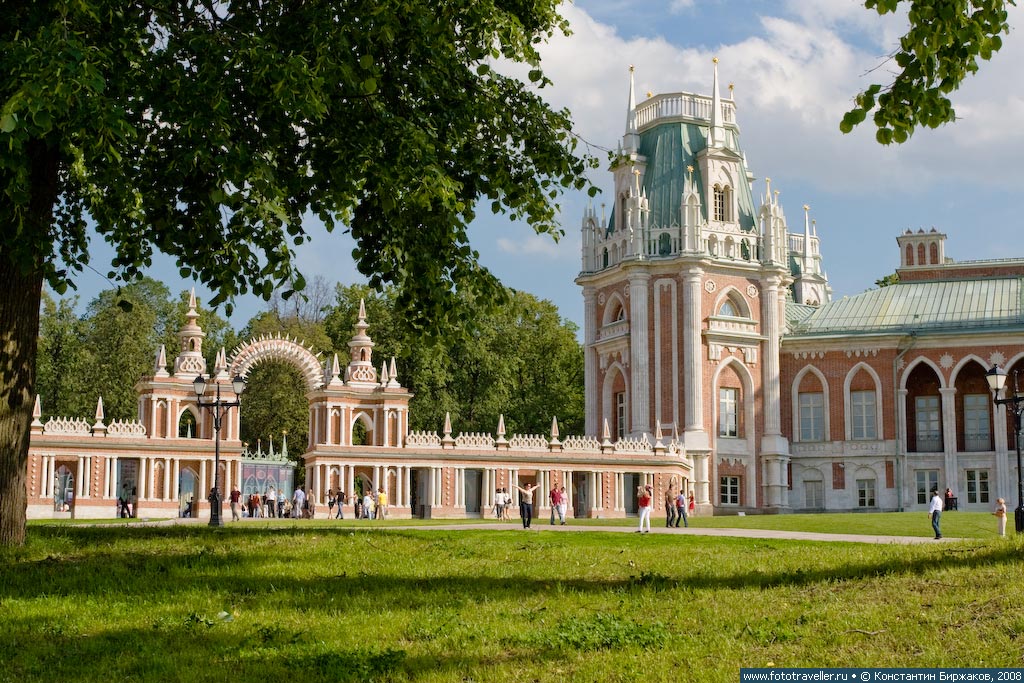 Большой интерес у туристов вызывают московские и подмосковные усадьбы, например, знаменитые              Царицыно, Архангельское, Коломенское, Кусково благодаря прекрасной архитектуре и знаменитым хозяевам.
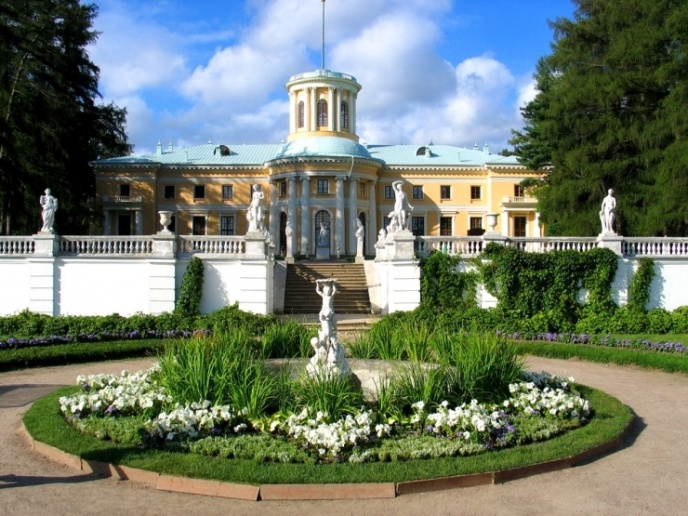 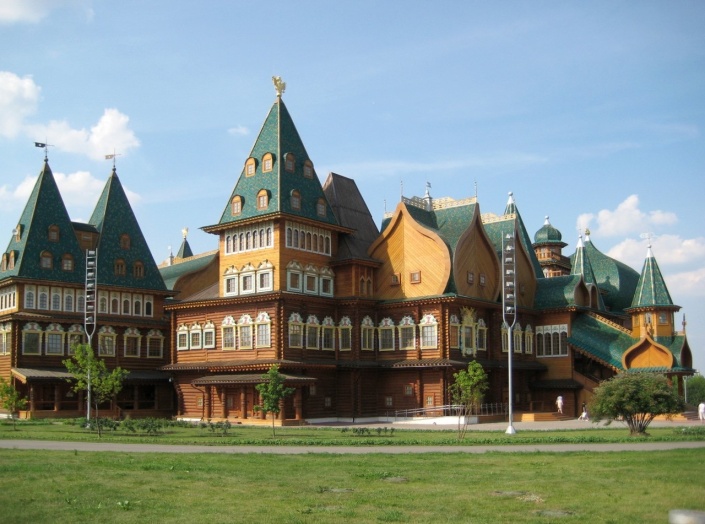 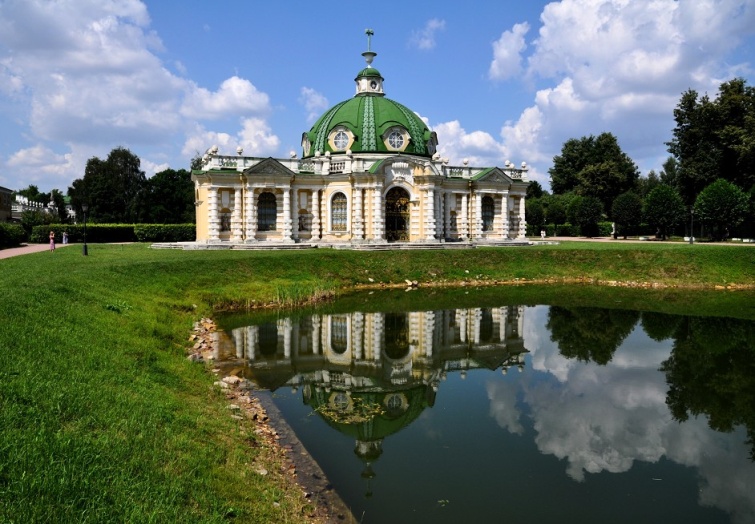 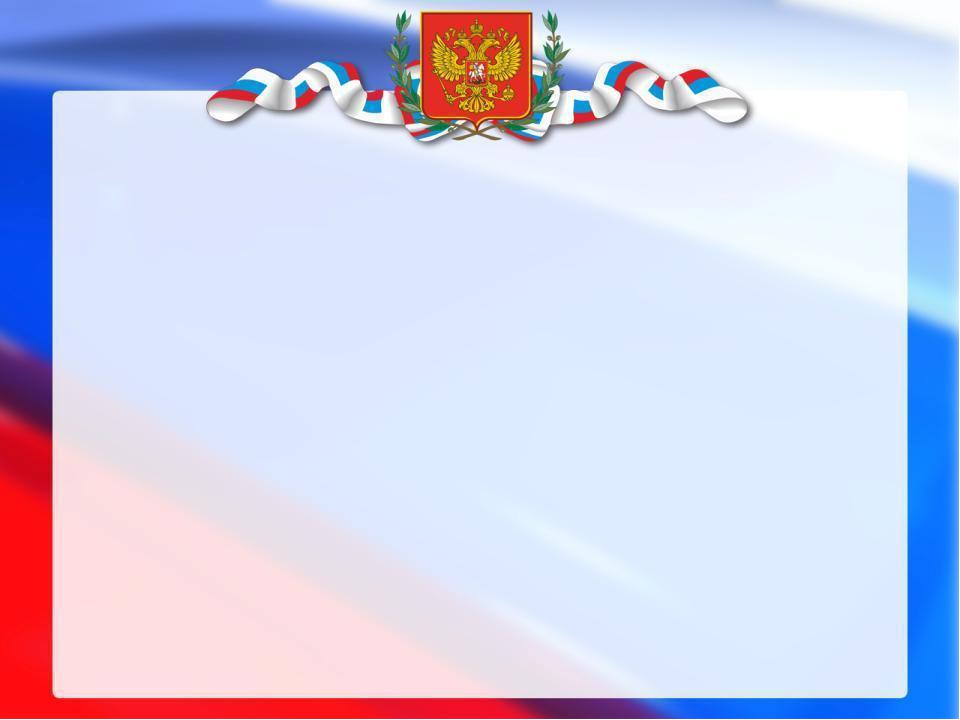 Так же интересными местами
 для посещения являются:
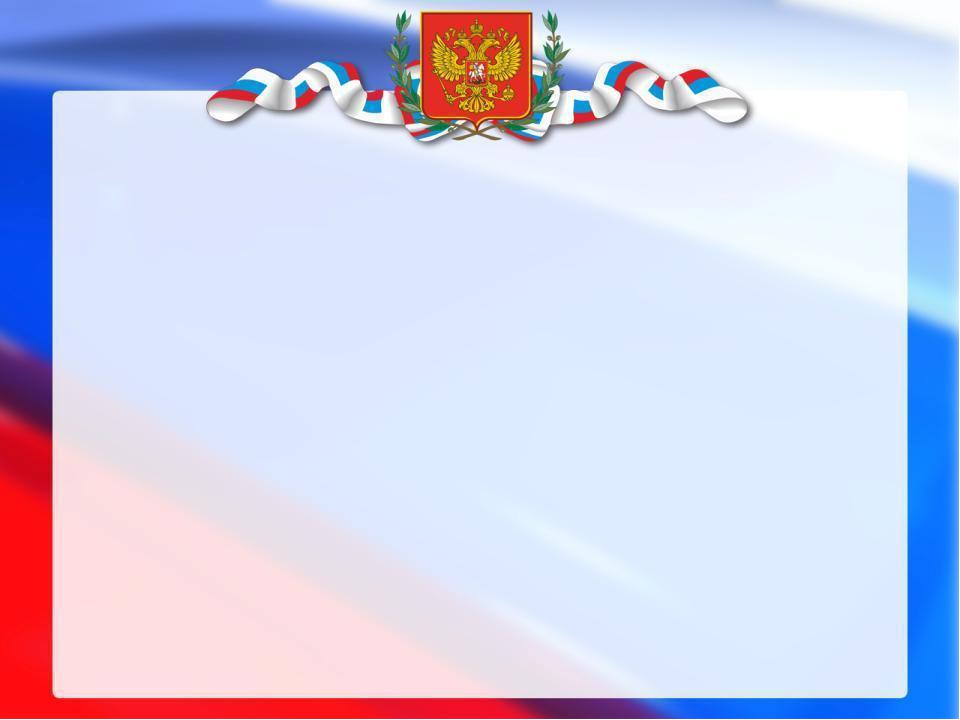 Аптекарский огород
Аптекарский огород – старейший ботанический сад России. 
Сегодня Аптекарский огород является филиалом Ботанического сада Московского госуниверситета. Он был заложен Петром Первым, который лично посадил там 3 дерева; одно из них растёт до сих пор.
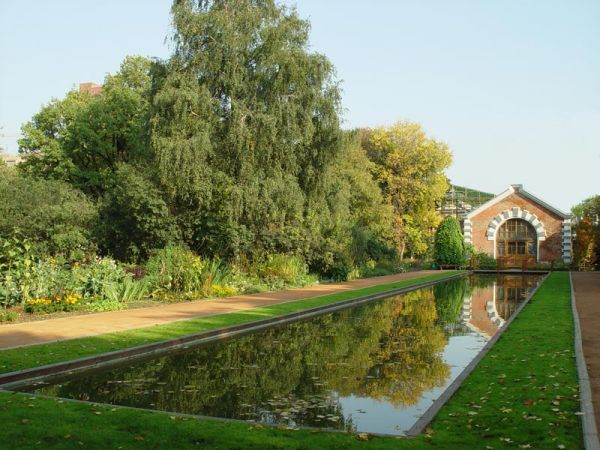 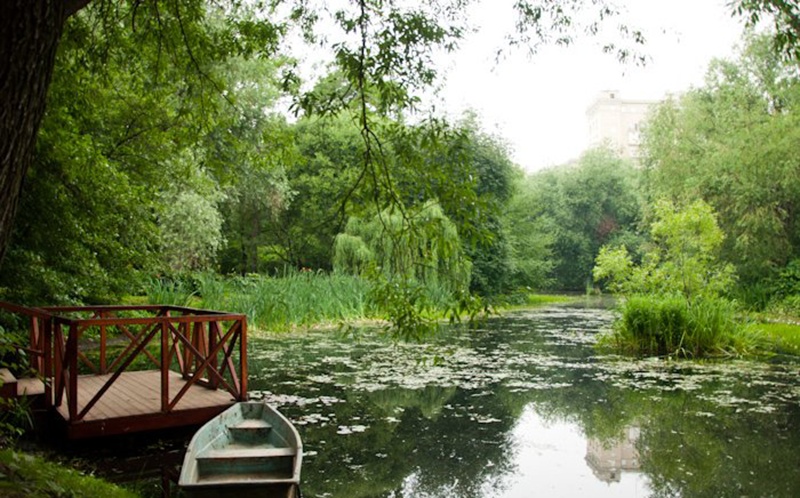 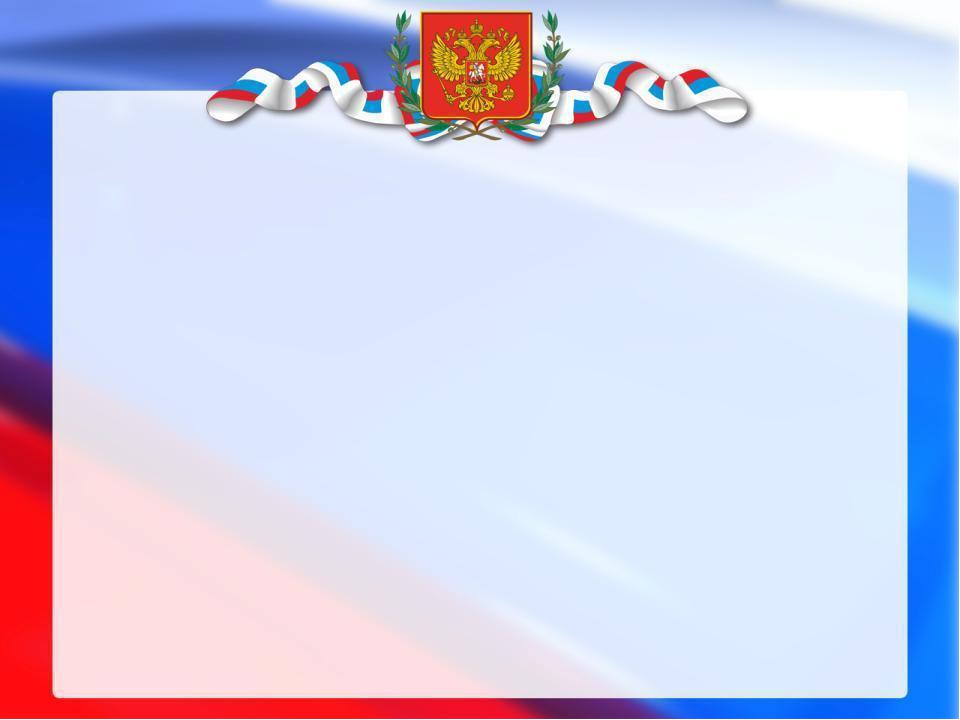 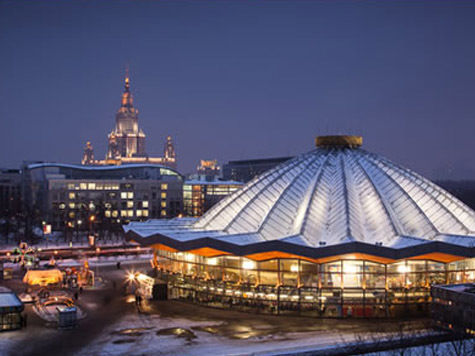 Большой Московский Государственный цирк
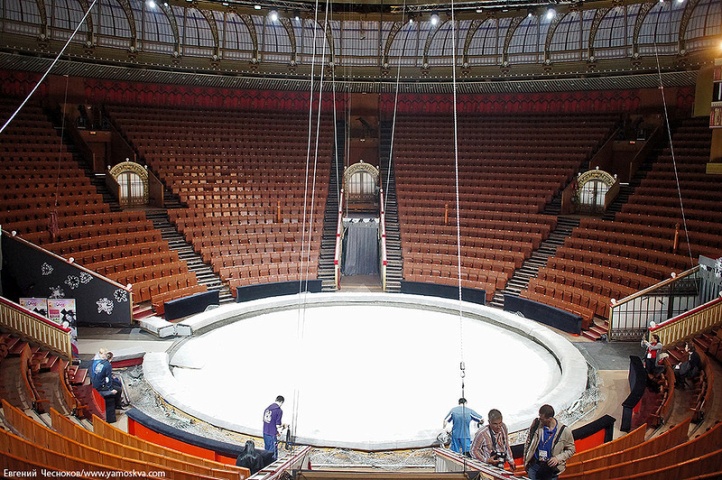 Большой Московский Государственный цирк является самым большим стационарным цирком в мире.
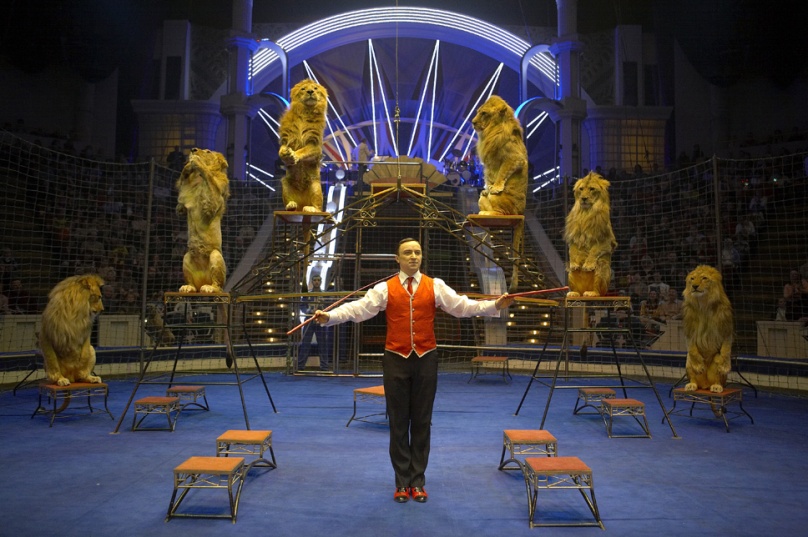 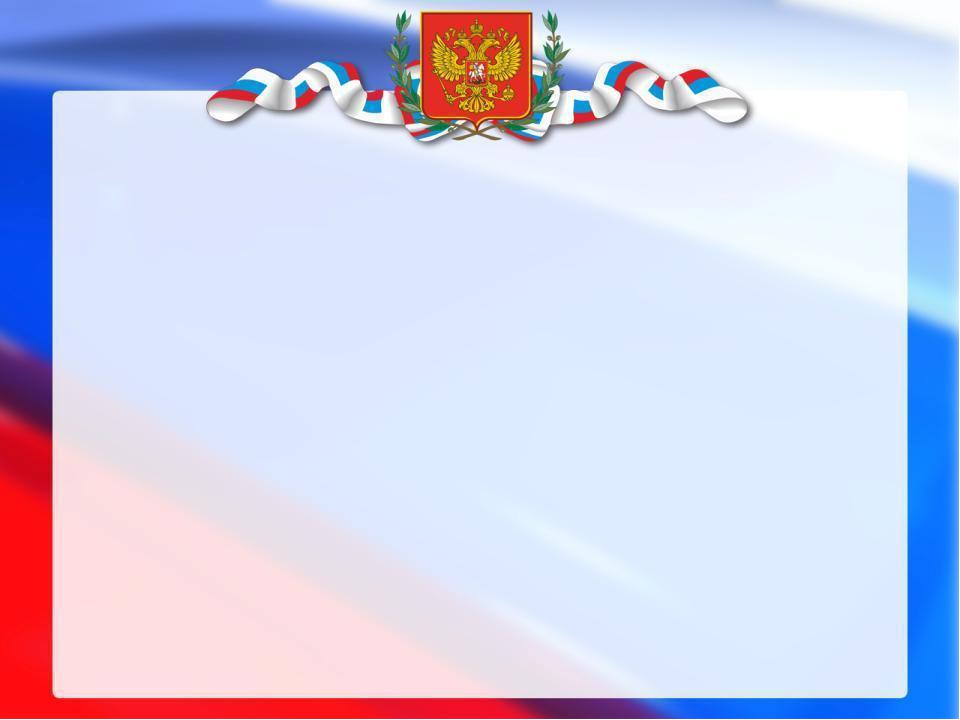 Дом-яйцо
Дом-яйцо – одна из самых молодых достопримечательностей Москвы. В начале XXI века на улице Машкова появилось сооружение, превзошедшее их своей оригинальной формой. Темно-красное четырехэтажное «яйцо», едва появившись, собрало весь спектр оценок и критики: от восторженных откликов до звания худшего здания, которое было построено в Москве лужковского периода.
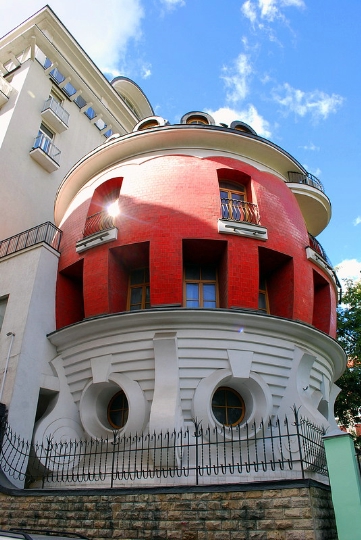 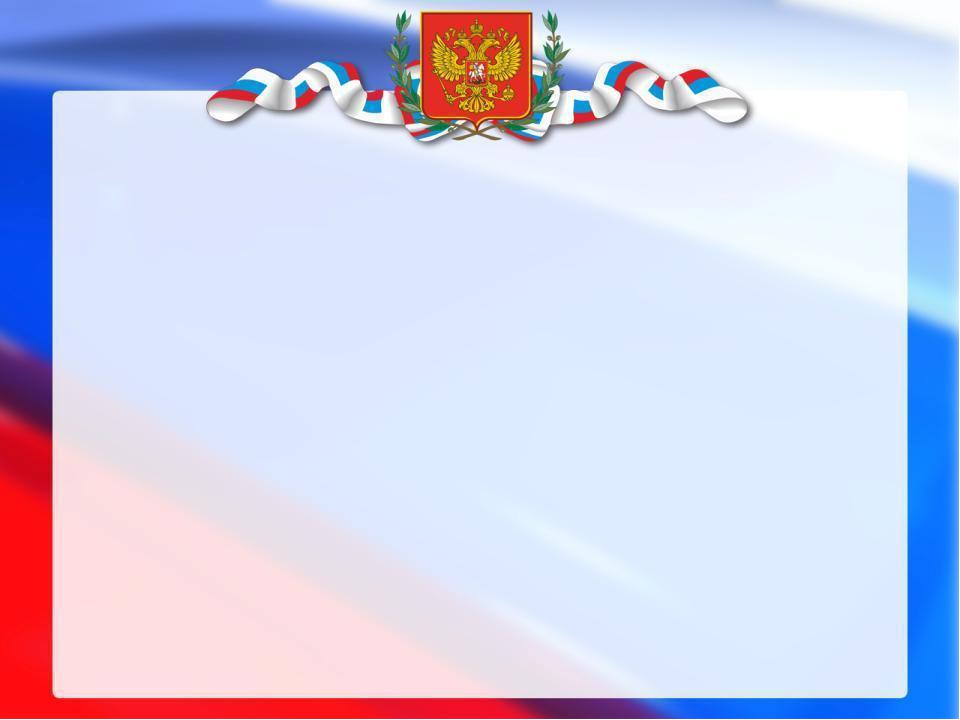 Музей валенок
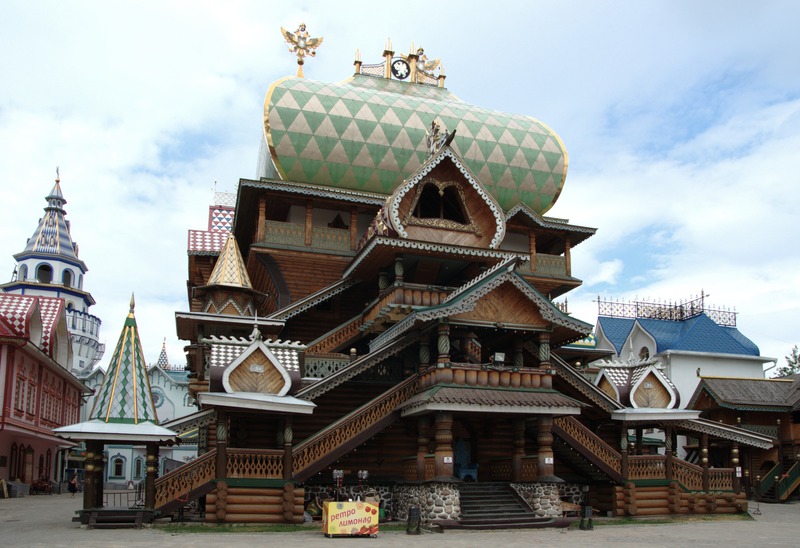 В этом уникальном, самобытном музее собраны экспонаты, рассказывающие об истории появления и нелегком создании этого вида обуви. В музее экспонируются как старинные образцы производства, так и современные и дизайнерские образцы валенок.
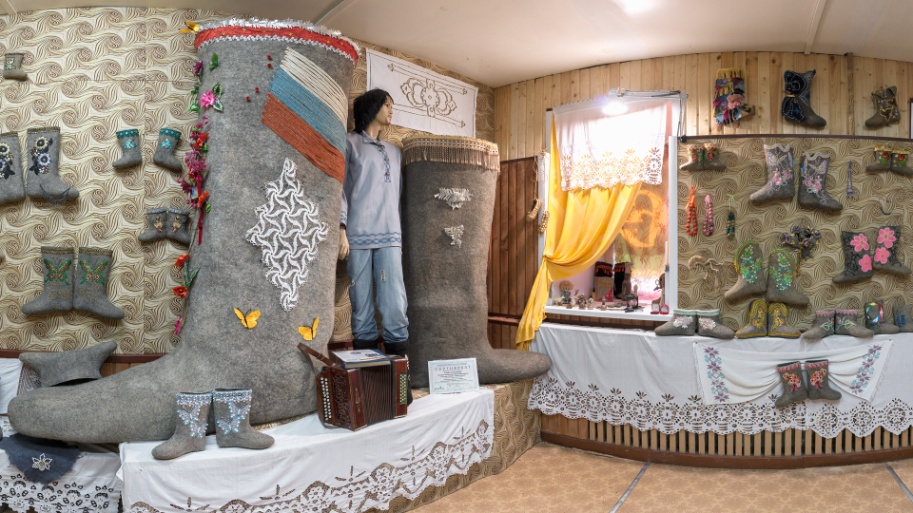 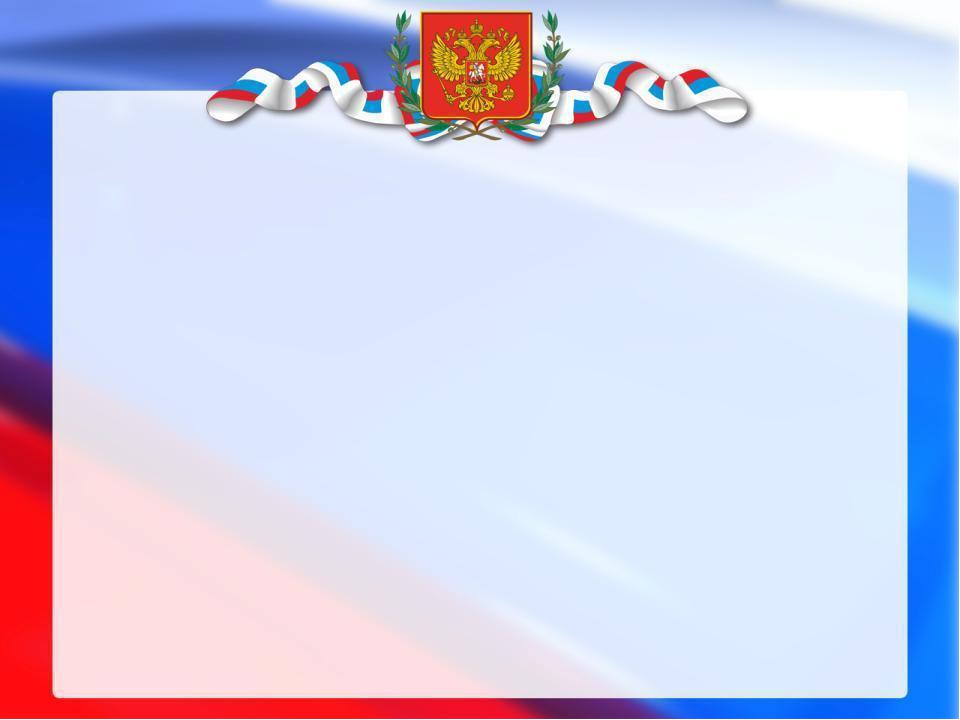 Результаты опроса учащихся 9-а класса
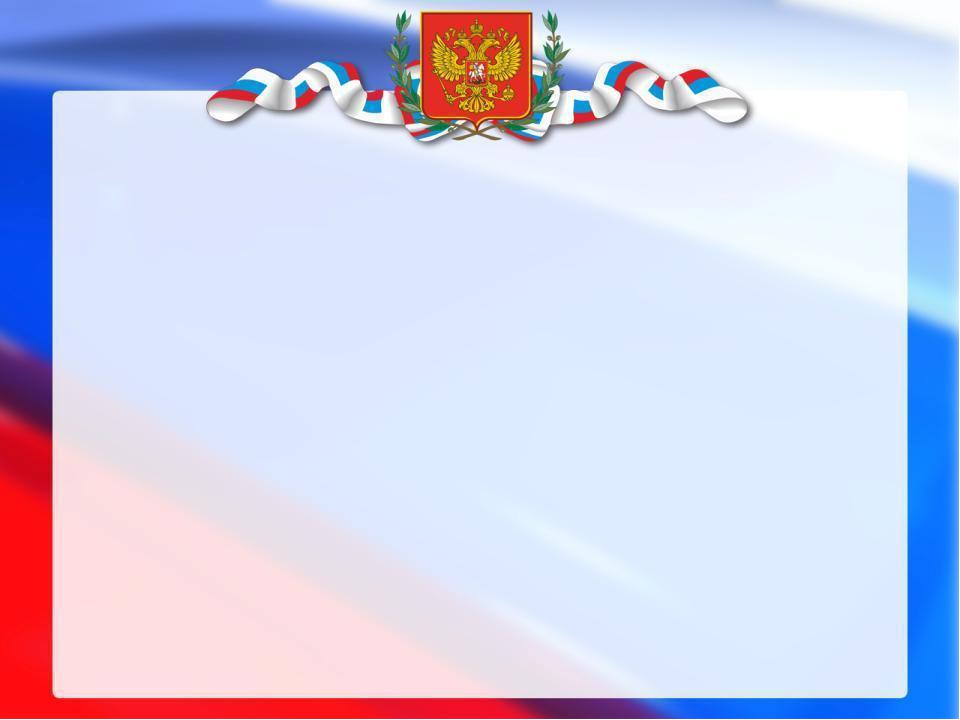 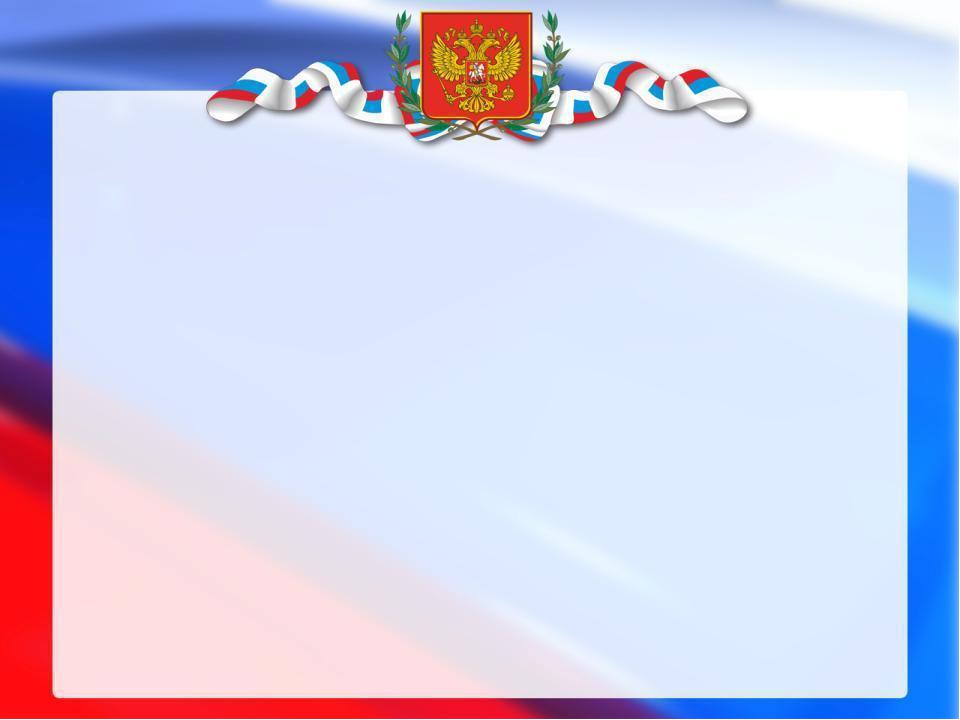 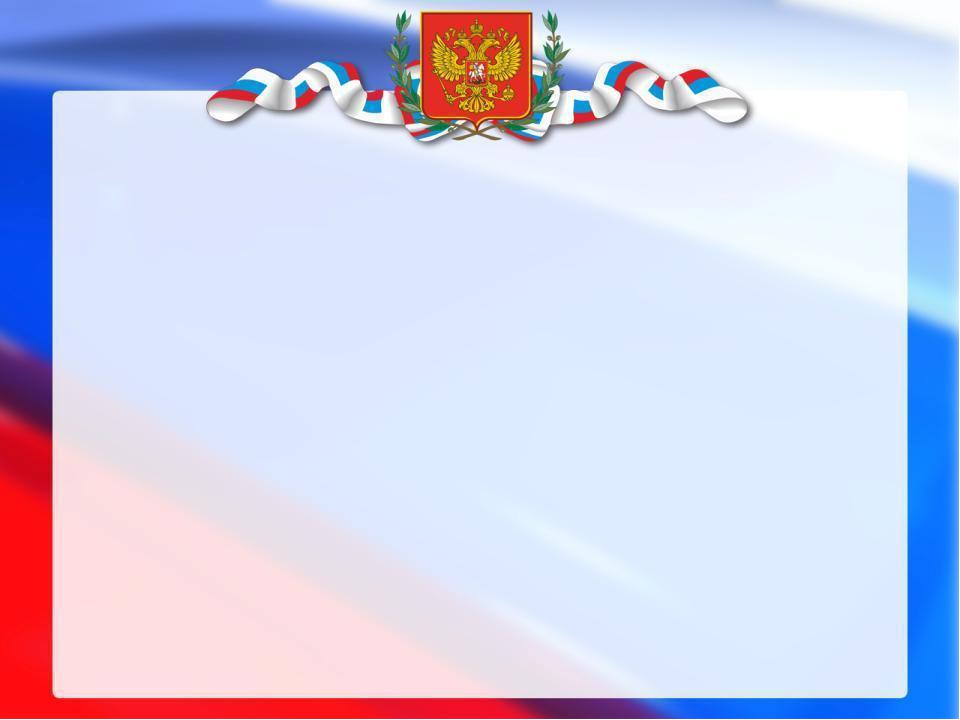 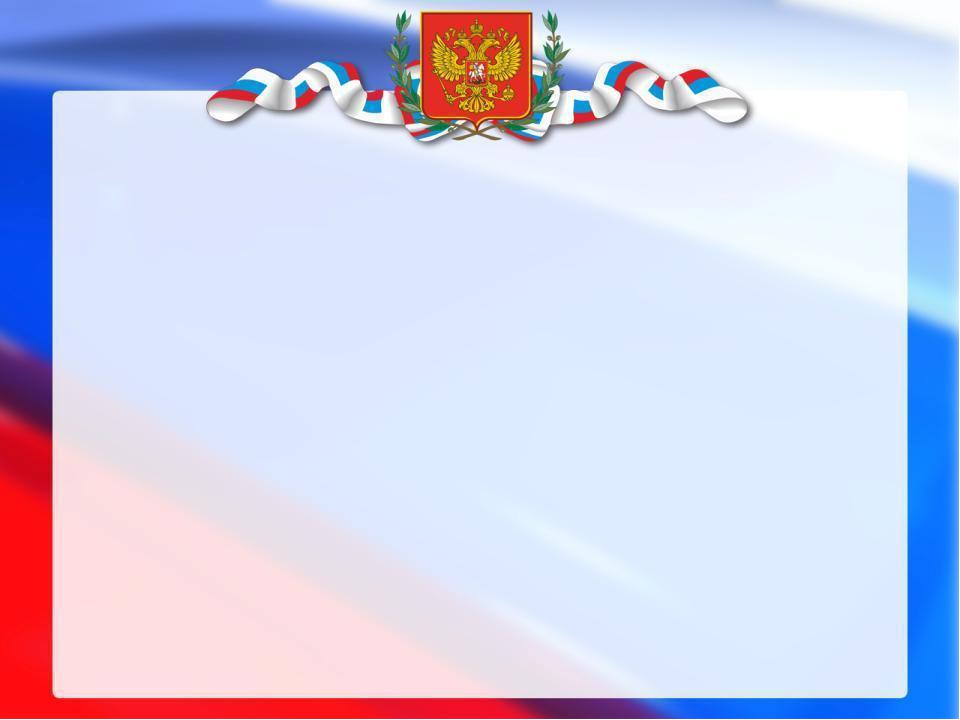 Проблемы Москвы:
Однако наряду с многочисленными достопримечательностями в Москве существует и множество проблем:
 1. Транспортные пробки.
2. Требует реставрации заповедная зона, Центр Москвы.
3. Промышленные предприятия Москвы, транспорт являются загрязнителями воздуха и вод рек.
4. Острая проблема города – не хватает воды.
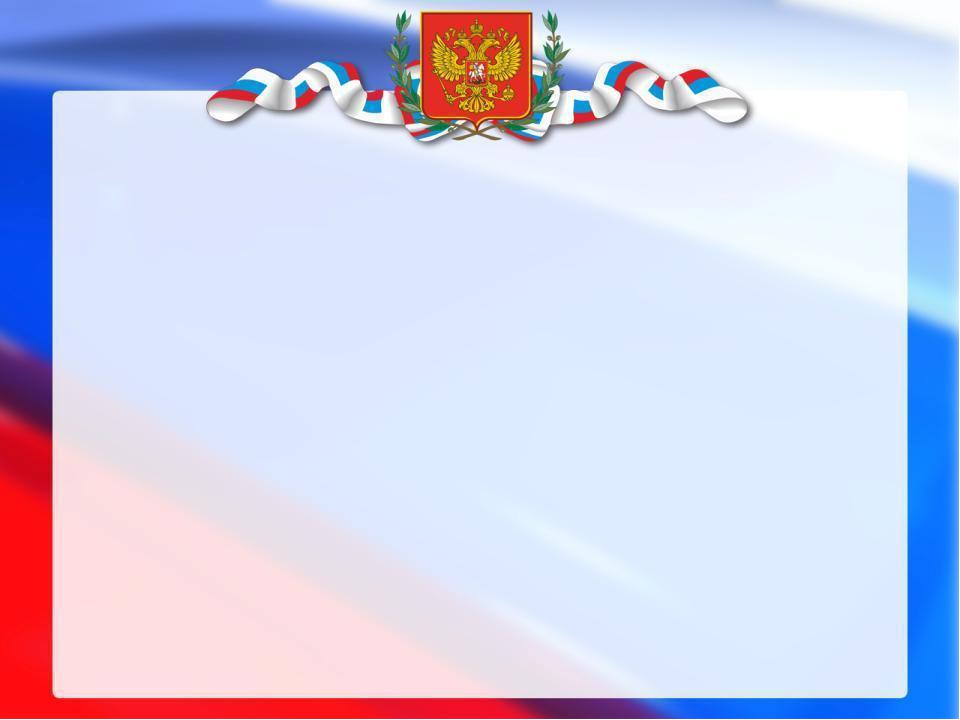 Вывод:
На основе наших исследований мы выявили, что в Москве находится большое количество культурных достопримечательностей, достойных посещения, но, наряду с этим, существуют проблемы, которые постепенно решаются Правительством Москвы. Данный проект может использоваться на уроках истории и географии по теме: «Москва – столица нашей Родины»
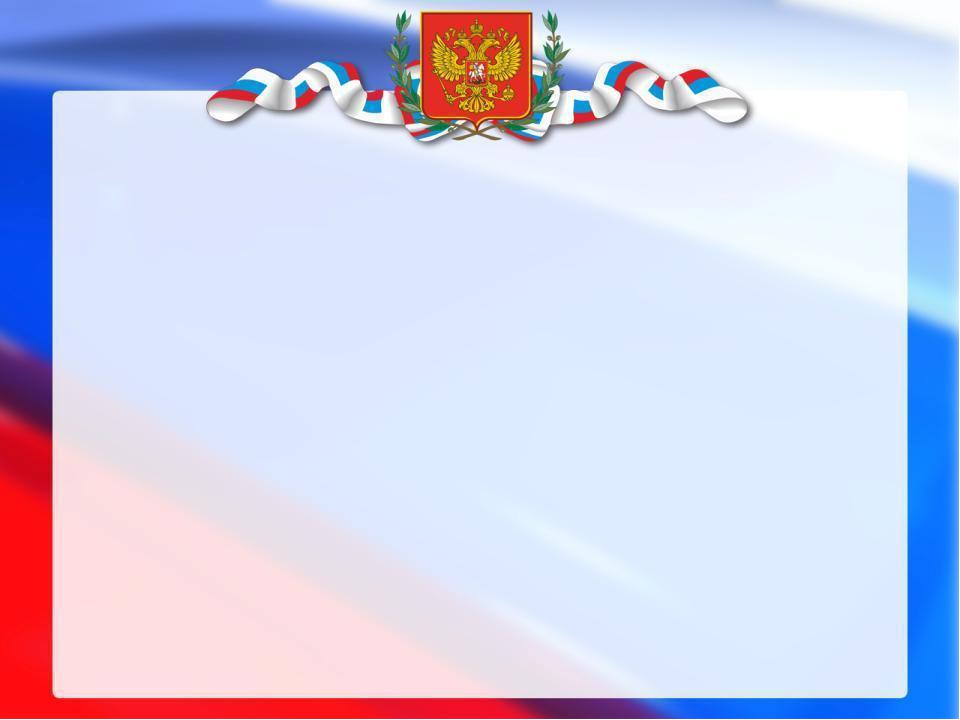 Спасибо за внимание